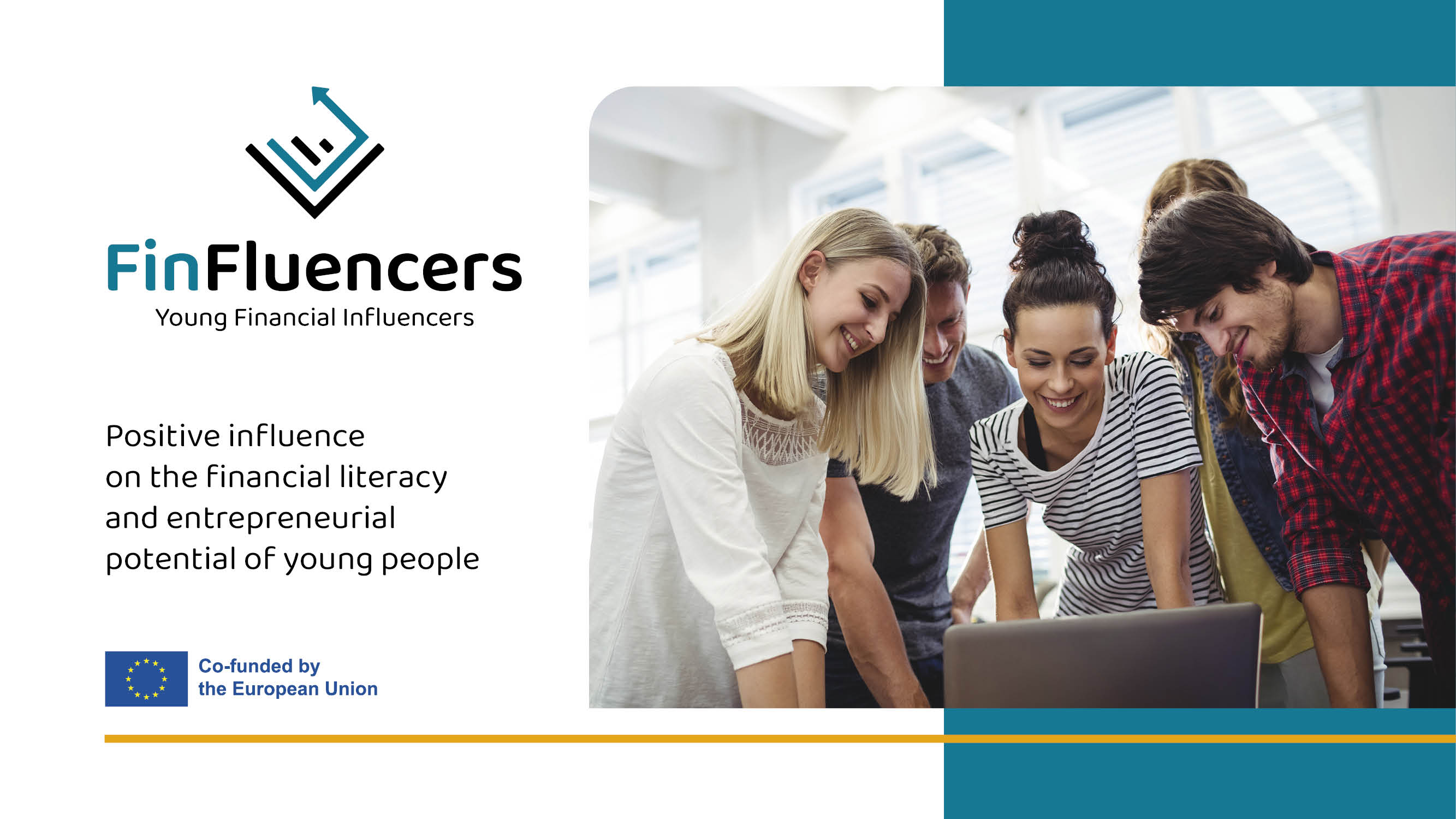 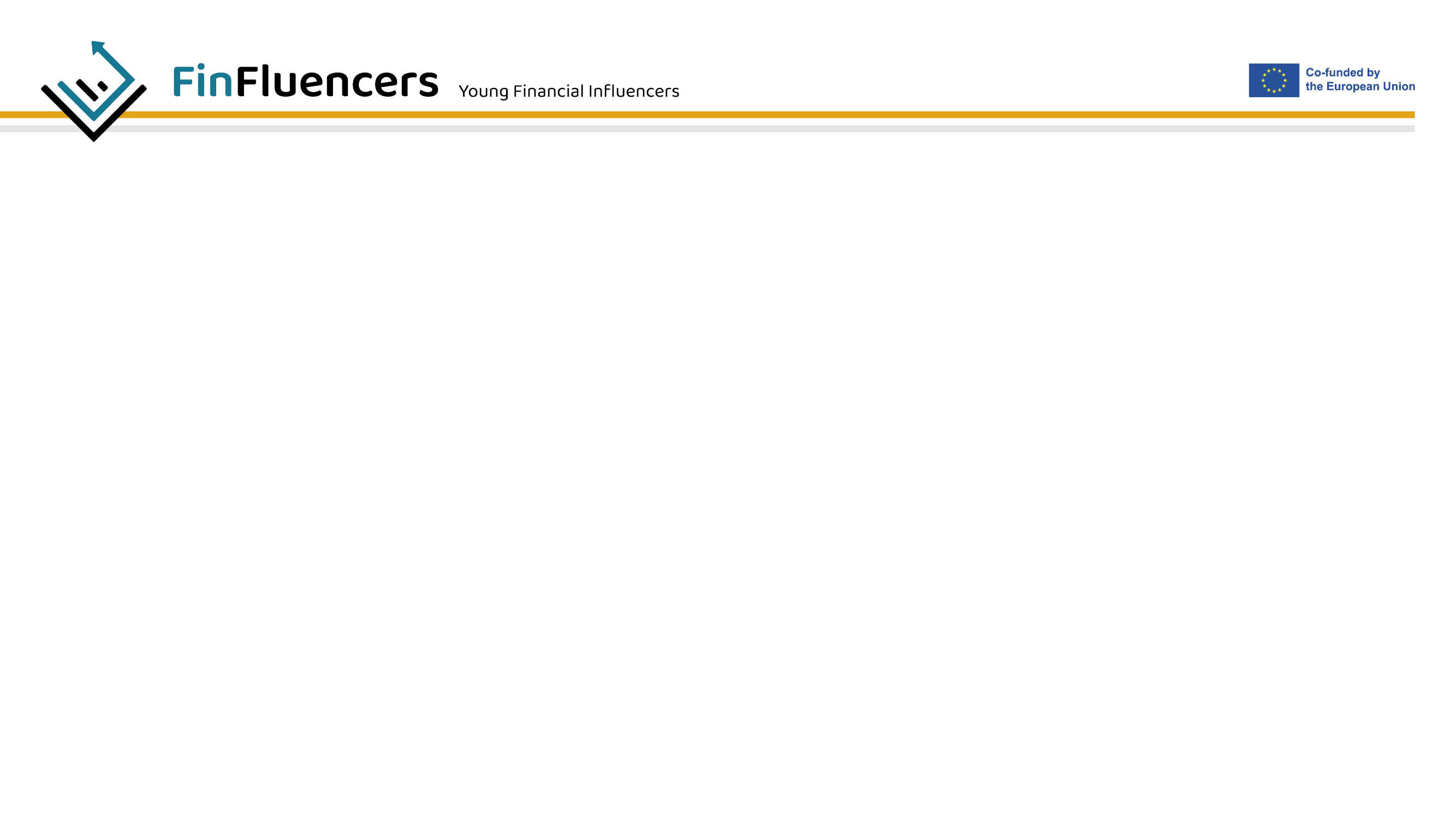 Модул 5 – Финансовата грамотност като част от кариерното и професионалното ни развитие
[Speaker Notes: Насоки за фасилитатора:

Съдържание на Обучителен модул 5 в контекста на настоящите тенденции на пазара на труда, социалните и икономически аспекти на кризисните времена и предизвикателствата, пред които сме изправени

Целта на този модул е ​​да допълни съдържанието и темите засегнати в останалите обучителни модукиу, като разгледа заетостта и професионалното развитие като един от основните източници на доход. Младите хора, особено тези, които попадат във възрастовата група 24-29 години, вероятно са направили първите си професионални стъпки в по време на пандемията, социалната изолация, рязкото нарастване на надомната работа, дистанционните и хибридни форми на заетост, негативните последици от пандемията върху определени сектори от пазара на труда и най-важното, прекъсвания, промени в плановете, неочаквани обрати в професионалния живот, на който бяхме свикнали – всичко това допринасящо и засилващо чувствата на несигурност и недоверие.

Пандемията създаде проблеми на пазара на труда и засегна кариерното развитие на голяма част от хората, тъй като загатна за предстоящата икономическа криза и стагнация. Новите форми на заетост се появиха буквално за една нощ: работа от разстояние, гъвкави работно време, непълно работно време и т.н. Всички тези форми на заетост съществуваха още преди пандемията, но по време на нея и след нея те станаха до голяма степен масови, предизвиквайки традиционните форми на заетост, които познавахме и с които бяхме свикнали. След това пандемията беше последвана от енергийната криза, повишените разходи за живот и инфлацията, точно по времето, когато високите нива на безработица, дължащи се на икономическата криза от 2008 година бяха започнали да спадат и европейската икономика се намираше в безпрецедентен икономически подем. 

Понятия и явления като „голямото напускане“ (Great resignation) или „Тихото напускане“ (Quiet quitting), измислени от медиите и други, сигнализираха за нов културен обрат върху това как ние и особено по-младите поколения възприемаме „работата“ и „заетостта“. Кратка дискусия по тези въпроси би била полезна за подготовка на аудиторията, преди да навлезете в същността на модула. Ето един линк към допълнителна информация по темата, който може да използвате: https://www.euronews.com/next/2022/05/25/no-end-in-sight-for-the-great-resignation-as-inflation-pushes-workers-to-seek-better-paid-. 

Фасилитатора на обучението трябва да обясни целите на този модул в контекста на гореизложеното, както и да направи кратък преглед за плюсовете и минусите от новите тенденции и форми на заетост. Всичко това може да бъде обяснено и на фона на това, че новите форми на заетост дадоха нов тласък на самостоятелната заетост, тъй като повечето от тях са базирани именно върху самостоятелната форма на заетост. Тази теми е засегната в Урок 1, докато в Урок 2 е представена бизнес канавата (Business model canvas) като инструмент, с помощта на който един млад човек може да планира и очертае няколко професионални или предприемачески инициативи. В допълнение към материала за новите форми на заетост е предложен и кратък речник на термините, свързани със заетостта, за да помогне на обучаемите да знаят и разберат „езика“ на заетостта и различните видове договори, отговорности и права, които имат връзка с процесите по търсене и започване на работа.]
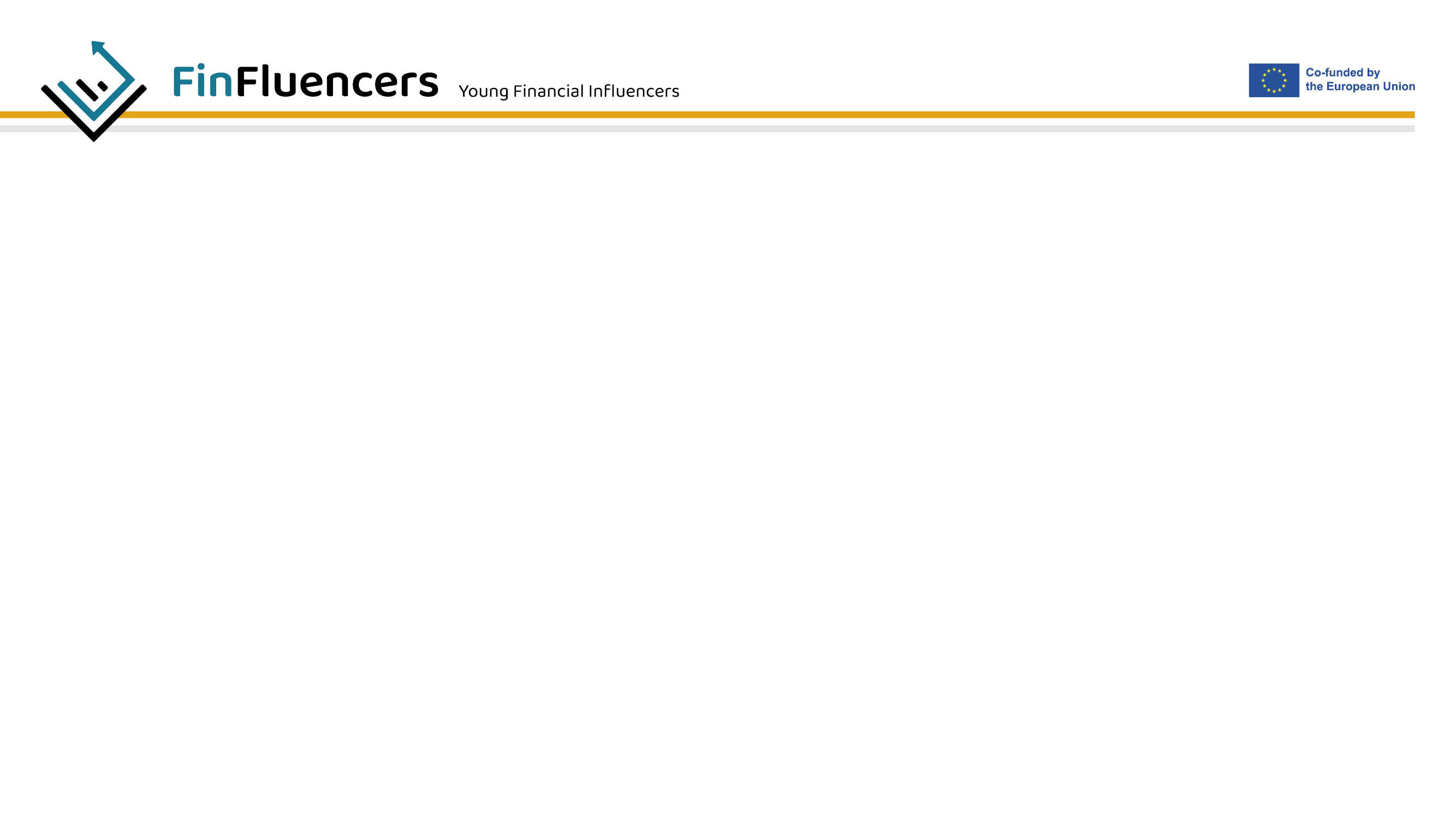 Въвеждащо видео към Модул 5 – Сценарии – виж в Бележките към модула.
[Speaker Notes: Насоки за фасилитатора:

The video provides a short introduction to Module 5 
 
Script:

 The purpose of Module 5 is the following:

To shortly demonstrate new forms of employment that have come to prominence especially during the Covid-19 pandemic and are quite different from traditional employment and jobs and involve alternative way of working in terms of space, time, means, and employment relationships.
To present common terms and ‘jargon’ as used in employment and have to do with responsibilities, rights, obligations, regulations that condition the employer-employee relationship.
To introduce you to the concept of the Business Model Canvas as a tool originally developed to design or test a business model, which however can be used for the needs of the FinFluencers training to lay down and visualize the main elements of a professional or career shift of entrepreneurial or less entrepreneurial nature, especially thinking in terms of new employment forms which carry with them a self-employment and/or entrepreneurial mindset. 
The Module is the last in the sequence of 4 previous Modules and should be considered a complementary to them. Employment, work, a job, a business, should be here considered as a source of income but also of investment and costs, so it is directly connected to planning personal finances, drawing a personal or family budget, planning in the short, mid, and long-term. 

The are two Units in Module 5:
Unit 1 - Financial literacy for the new employment landscape
Unit 2 - Financial literacy and entrepreneurship

The expected learning outcomes are:
Understanding new and diverse employment forms, as well as basic employment terminology (which is about knowledge acquisition)
Understanding and applying practical tools (BMC) for self-employment, business and entrepreneurial ideas (which is about knowledge, but also skills acquisition, as well as cultivating an entrepreneurial attitude, which in any case is much prevalent in new form of employment)
 
In the 1st Unit, there is a short match-making test on the employment glossary just to keep up with some important terms.
In the 2nd Unit the trainee is expected to be more active and engaged, as there is a Business Model Canvas editable template with which you will work to flesh out some entrepreneurial or employment/self-employment idea/activity. Prior to that there is basic information about the philosophy of the Business Model Canvas and its components.
 
After the completion of this Module you will have:
Gained an overview of the positives and negatives of selected new employment forms.
Acquired a better understanding of several employment terms through the employment gloassary.
Understood how the Business Model Canvas as a tool to project an entrepreneurial or professional idea works.
Acquired basic skills to develop your own Business Model Canvas.]
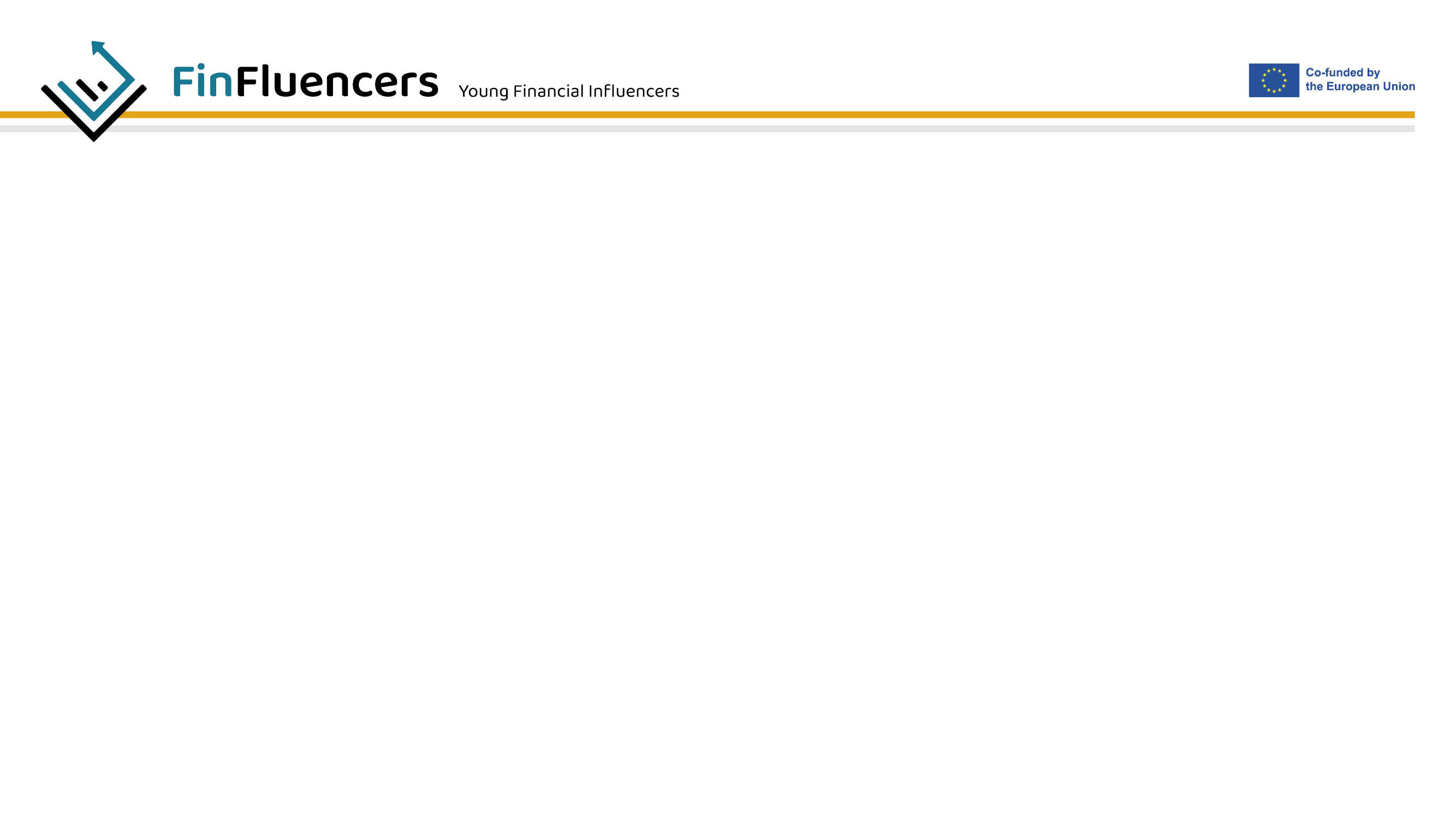 Резултати от обучението
Модул 5 се състои от два урока. По отношение на очакваните резултати и знания в Урок 1 „Финансовата грамотност и новите форми на заетост“ са представени основно нови дефиниции и концепции по темата, докато в Урок 2 „Финансовата грамотност в контекста на предприемачеството “ са представени и практически съвети и насоки за развитието на умения по планиране и дефиниране на бизнес идея или предприемческа дейност, посредством използването на метода „Бизнес канава“ (Business model canvas). 

Запознаване и разбиране на новите форми на заетост и ключовите термини в тази насока (знания).
Запознаване и прилагане на практика на модела „Бизнес канава“ при планиране на самостоятелна заетост, бизнес или предприемаческа инициатива (знания, умения, поведение).
[Speaker Notes: Насоки за фасилитатора:

След вашето въведение, представете структурата на Модул 5, който включва 2 урока и представяне на очакваните резултати. 


ПО ИЗБОР*
Бихте могли да запознаете аудиторията с дефиницията на CEDEFOP (Европейски център за развитие на професионалното обучение), която определя резултатите от едно обучение като „… показатели за това, което дадено лице трябва да знае, разбира и/или да може да извършва в края на учебния процес, които се определят от гледна точка на знания, умения, нагласи и особено отговорност и автономност»

Бихте могли да използвате и останалите термини и дефиниции на CEDEFOP по отношение на:

Знания: Резултата от възприемане, обработка и интерпретация на информация. То включва концептуални модели, теории и факти, които обхващат определена област на знание.
Умения: Способността да прилагате знания и да използвате ноу-хау за изпълнението на задачи и решаването на проблеми“
Поведение: Реакция или нагласа за действие към определение идеи, хора или ситуация.

Модул 5 се състои от два урока

Урок 1 – Финансовата грамотност и новите форми на заетост
Урок 2 -  Финансовата грамотност в контекста на предприемачеството

Представете двете основни теми и резултати от обучението. Обяснете, че в рамките на първата част от обучението целта е да се придобият основни знания относно различните нови форми на заетост и различните дефиниции в тази насока и заетостта като цяло (примерен речник). В рамките на втората част от обучението се разглеждат различните методи за придобиването на умения – по-специално използването на бизнес канавата като инструмент за очертаване и визуализация на предприемачески или други идеи за самостоятелна заетост в рамките на или извън новите форми на заетост. Обяснете на обучаемите, че от тях се очаква да работят с канавата и да създадат собствена канава на съществуваща или измислена идея. 

След тази встъпителна част аудиторията ще има ясен поглед върху това, което се очаква от тях по отношение на разбиране, знания и умения, в резултат от представената информация в рамките на този модул.]
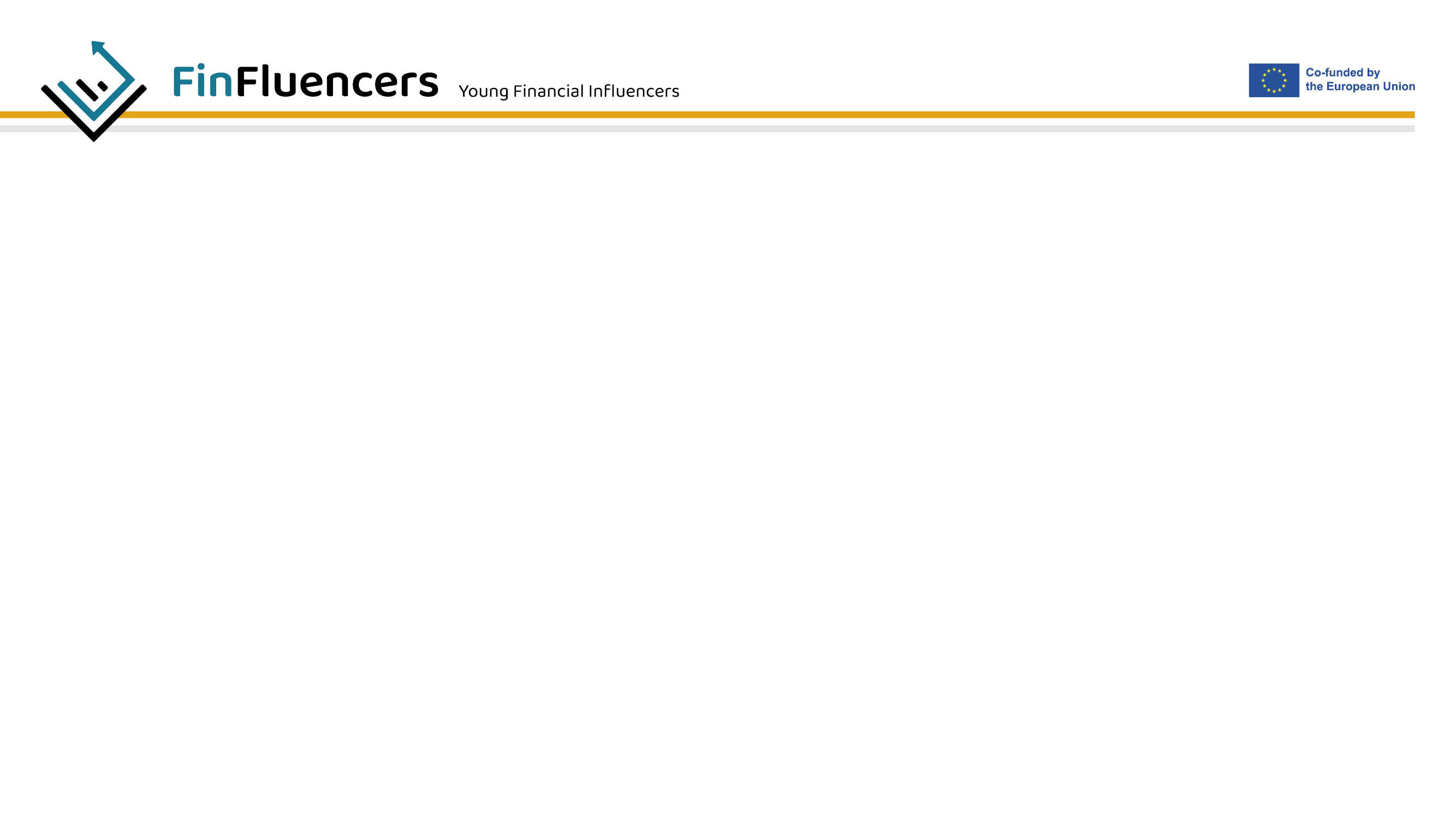 Модул 5 - съдържание

Урок 1 Финансовата грамотност и новите форми на заетост
Нови форми на заетост
Речник на заетостта 

Урок 2 Финансовата грамотност в контекста на предприемачеството

Бизнес модел канава за генериране на идеи за бизнес и самостоятелна заетост
[Speaker Notes: Насоки за фасилитатора::

Обяснете съдържанеито на Урока:

Урок 1

В първата част на урока аудиторията ще се запознае с най-популярните нови форми на заетост. В зависимост от спецификите на пазара на труда във всяка държава, обучаемите може да са запознати с някой от тях. Би било полезно от ваша страна да обърнете внимание на факта, че тъй като тези нови форми на заетост включват дистанционна работа, обучаемите могат да се включат в някои форми на заетост, които не са толкова познати в собствените им страни. Това би представлявало добавена стойност за тях, тъй като ще се запознаят с новите тенденции в заетостта и професионалното развитие. 

Във втората част на урока (т.н. Кратък речник на заетостта), може да обясните, че речника ще помогне на обучаемите да се запознаят с основните понятия, на които може да попаднат, докато търсят работа, както и по време на работата си (трудови договори, условия за социално осигуряване и т.н.). Основните термини може да са различават в отделните държави, но те дефинират повече или по-малко сходни теми, свързани с отношенията работодател-служител, както и приложимото законодателство в тази насока. 

Урок 2:

Урок 2 предлага както теоретични, така  и практически познания и умения. Аудиторията трябва да се запознае с концепцията на Бизнес канавата, а след това ще трябва да използва този инструмент, за да създаде канава на собствена идея за бизнес, самостоятелна заетост или кариерно развитие.]
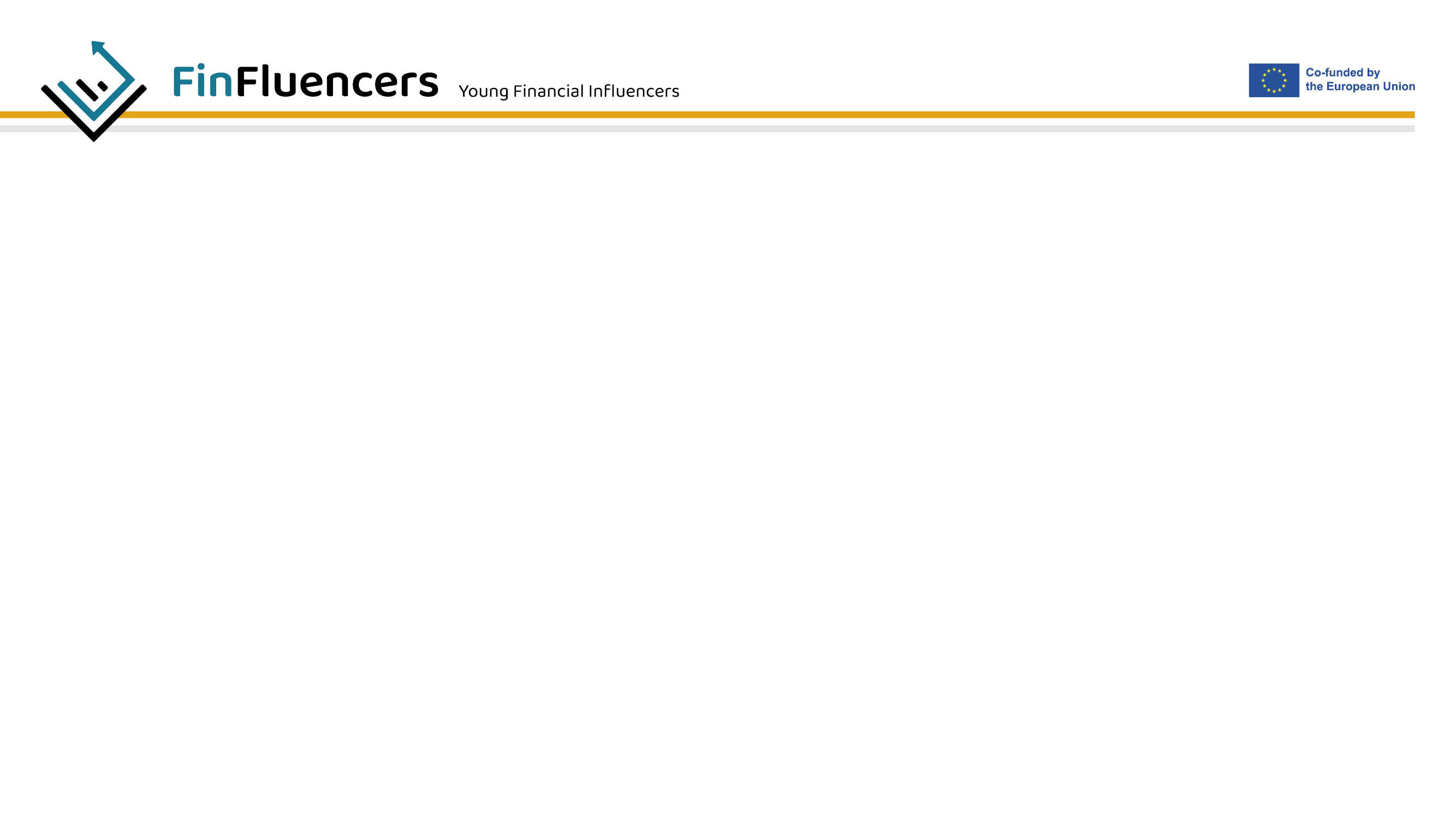 Финансовата грамотност и новите форми на заетост
 
Новите форми на заетост
Въпреки че стандартните форми на заетост (обикновено на пълен работен ден и на постоянен трудов договор) остава доминиращият тип заетост в ЕС, европейските пазари на труда все повече се характеризират с разнообразни и нови професии и модели на заетост. Тези модели включват нови официални трудови правоотношения или модели на работа (свързани с аспекти като място на работа, работно време или използване на ИКТ), а понякога и двете (Eurofound 2020)

Защо са нови?
Различни взаимоотношенията между работодатели и служители (напр. множество работодатели за един служител, един работодател за множество служители за конкретна работа, и т.н.)
Работно време - прекъснато, периодично, за извършване на определена работа в мрежа между самостоятелно заети лица (напр. свободни професии, споделящи помещения или работа по проекти)
Мястото на работа е различно от помещенията/офиса, който предоставя работодателя (т.н. мобилна заетост)
Използване на ИКТ, които променят характера на работните взаимоотношения и моделите на заетост
[Speaker Notes: Насоки за фасилитатора:

Това е въведението в Урок 1 – Финансовата грамотност и новите форми на заетост, в който се акцентира върху новите видове заетост – тип на работа, трудови правоотношения, работно време, място на работа и т.н. 


Тук основните моменти, които трябва да се подчертаят, са разликите между традиционните и новите форми на заетост по отношение на:
Взаимоотношения между служител и работодател
Време
Място
Използвани средства 

Ето как може допълнително да разширите въведението в темата.:

Можете да споменете, че традиционните форми на заетост като например работа на стандартно работно време (от 09:00 – 17:00) на фиксиран трудов договор са част от характеристики, които принадлежат и на новите, по-гъвкави форми на заетост. Тези нови форми на заетост започнаха да набират популярност по време на продължителните локдауни на пандемията от Covid-19. Това доведе до увеличаване на присъствието на домашния офис и дистанционната работа, дори в предприятия и компании, където дистанционната работа напълно липсваше или беше невъзможна (напр. банковия сектор, физически услуги, директни продажби (стоки) и др.). Като цяло, пандемията беше сериозно предизвикателство, но и реален експеримент, който тества както работодателите, така и служителите и остави важно „наследство“ след облекчаването на пандемичните мерки.]
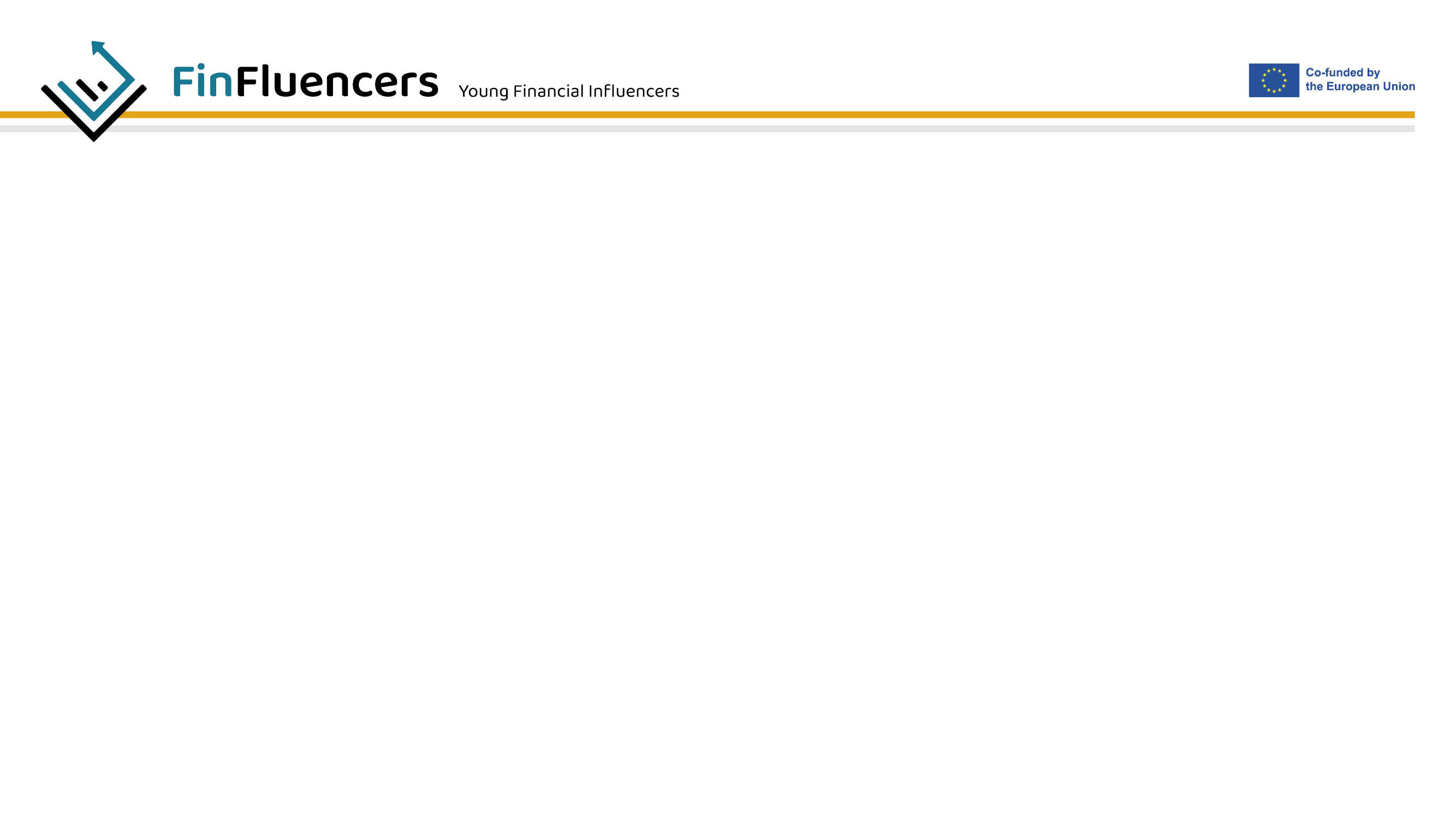 Финансовата грамотност и новите форми на заетост
 
Новите форми на заетост

Защо са нови  (продължение)
[Speaker Notes: Насоки за фасилитатора:

Показаната таблица ще ви помогне да обобщите основните характеристики на новите форми на заетост, което всъщност ги прави нови. Те се отнасят до мястото на работа, средства и инструменти, които използваме, модела на работа, трудово правоотношение и накрая наличието на множество и  разнообразния по характер работни позиции по отношение на връзката им със съответното трудово законодателсто и пазара на труда.

Преди да преминете нататък може да провдете кратка дискусия с участнците. 

Попитайте аудиторията за предишният им трудов опит, който може да включва различни (вкл. Традиционни) форми на заетост, но отговаря на посочените в таблицата характеристики. Може да е собствен опит или опит на приятели, родители и т.н. за които може би са чували. 

Обсъдете дадените примери и споделената обратна връзка: Какво ги е накарало? (личен интерес? Нужда от допълнителен доход? Нехаресване на традиционните модели на работа? Предпочитание към „работа от вкъщи? Какво харесваха и какво не?)

В случай, че някой от обучаемите сподели опит в тази насока, то това би било добре при прехода със следващите теми от презентацията.]
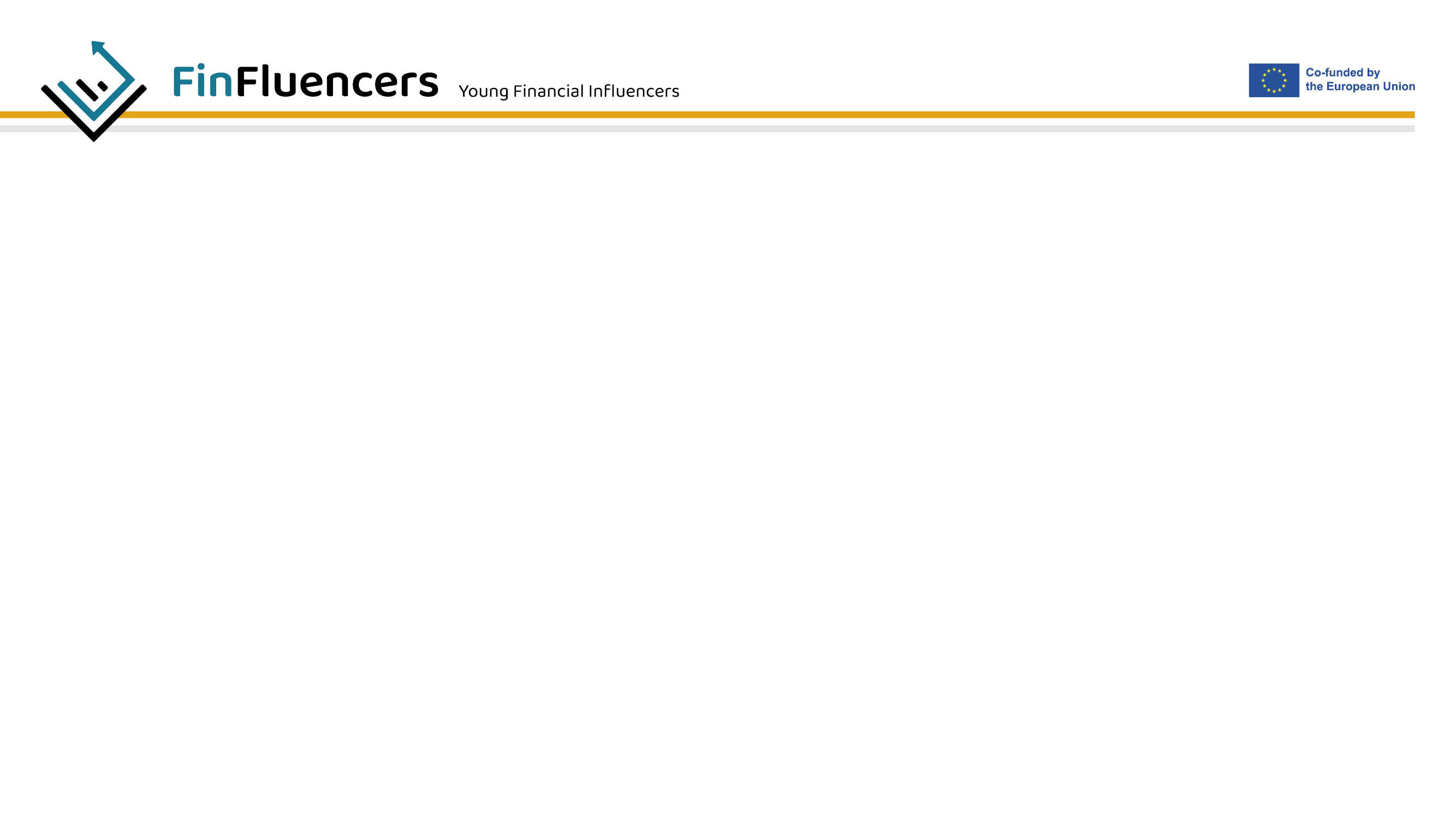 Финансовата грамотност и новите форми на заетост

Новите форми на заетост
Най-често срещаните форми на заетост 
Тук може да научите повече за най-разпространените форми на заетост в Европа. Те са демонстрирани с кратко описание, допълнено от някои коментари към всяка позиция - един от тях относно възможностите, които предлагат като форми на заетост (положителните аспекти), но и възможните рискове, които представляват за бъдещия служител (негативните аспекти). Това ще ви помогне както да имате по-добра представа за тях, така и да придобиете необходимите познания, когато планирате, търсите или ви предложат подобна позиция, което разбира се е от решаващо значение за планирането и управлението на вашите лични финанси

Тъй като тези форми на заетост много често надхвърлят географските граници между държавите, за всяка позиция са дадени насоки относно това, кои от тези форми на заетост присъстват в съответните държави – членки на ЕС. 

Друг момент, който трябва да имате предвид, е, че в много случаи може да има припокриване в тези форми на заетост, което означава, че вие ​​като „служител“ или „самонаето“ лице може да попаднете на позиция, която обединява няколкоот тези характеристики и специфики. 

Добре е, преди да започнете със представянето на видовете форми на заетост да сте наясно дали те могат да бъдат обект на договор между работодателя и служителя. Защо? Защото някой от представените професии могат да не бъдат регулирани или самонаети, или пък просто под-изпълнители на дадена услуга. Това означава, че някой от представените форми на заетост могат да бъдат обект на трудовото законодателство или други нормативни актове, но съо така може и изобщо да не попадат под съществуващите регулации на пазара на труда.
[Speaker Notes: Насоки за фасилитатора:

Тук не са необходими допълнителни насоки за фасилитатора, тъй като самото съдържание до голяма степен е ясно. Обучаемите са подготвени за това, което следва, както и на какво се очаква да обърнат внимание. Тази обяснителна част служи като микровъведение към материала, който следва. 

Обща информация, която можете да представите пред аудиторията на този етап:

По нататък в презентацията, различните формите за заетост ще бъдат представени с кратка дефиниция, последвана от таблица, показваща предимствата и недостатъците. Позитивите и негативите не следват непременно една и съща логика; Въпреки това, целта е обучаемите да разберат естеството на всяка работа и като обръщат внимание на положителните и отрицателните страни, да ги свържат със следните аспекти, които са от значение за финансовата им грамотност, както е разгледано в модули 1-4. Ето някои съвети, които вече можете да споделите с вашата аудитория по този въпрос:

Неофициалните трудови договори, които не попадат в ясни законови или други разпоредби, обикновено не се приемат от банките, например ако мислите да кандидатствате за заем.
Всеки доход, който не е ясно дефиниран като стойност и времево изражение, прави планирането на личните финанси по-предизвикателно и трудно, особено в средносрочен и дългосрочен план
Гъвкавите форми на заетост по отношение на работното място и времето са удобни за някой дейности от ежедневието (напр. гъвкавостта на работата от вкъщи може да бъде удобна, ако сте родители), но в същото време могат да размият границите между работно време и свободно време
Някои от представените нови форми на заетост могат да се комбинират с традиционни работни места на пълен работен ден. Тук обаче трябва да се имат предвид две неща. Първото нещо е относно възможното изкривяване на отношенията с работодателя на пълно работно време (т.е. страничната дейност може да бъде по един или повече начини пряко конкурентна на дейността на пълно работно време или работодателят може да мисли, че страничната- дейност отнема енергия от служителя, която може да бъде инвестирана в нейния/неговия бизнес. Второто нещо е, че преди да започнете допълнителна работа към работата на пълен работен ден, трябва да проучите специфичните за страната данъчни и трудови разпоредби, за предпочитане с помощта на опитен счетоводител. Въпросът може да бъде още по-сложен в случаите, когато съпътстващата дейност е виртуална/онлайн дейност, където приходите, които трябва да бъдат декларирани, и начинът, по който трябва да бъдат декларирани, варират в различните страни. 
При почти всички нови форми на заетост всеки, който мисли да започне такъв тип работа, трябва да проучи доколко трудовия стаж придобит на подобна позиция би бил отразен за официален такъв по отношение на трудовия стаж за пенсия. Както в точка d), добре е релевантното национално законодателство да бъде добре проучено, особено когато са включени държави извън ЕС (т.е. „работодатели“) или плащанията за извършена работа се извършват във валути, различни от еврото и/или в банкова сметка, открита в друга държава извън ЕС.]
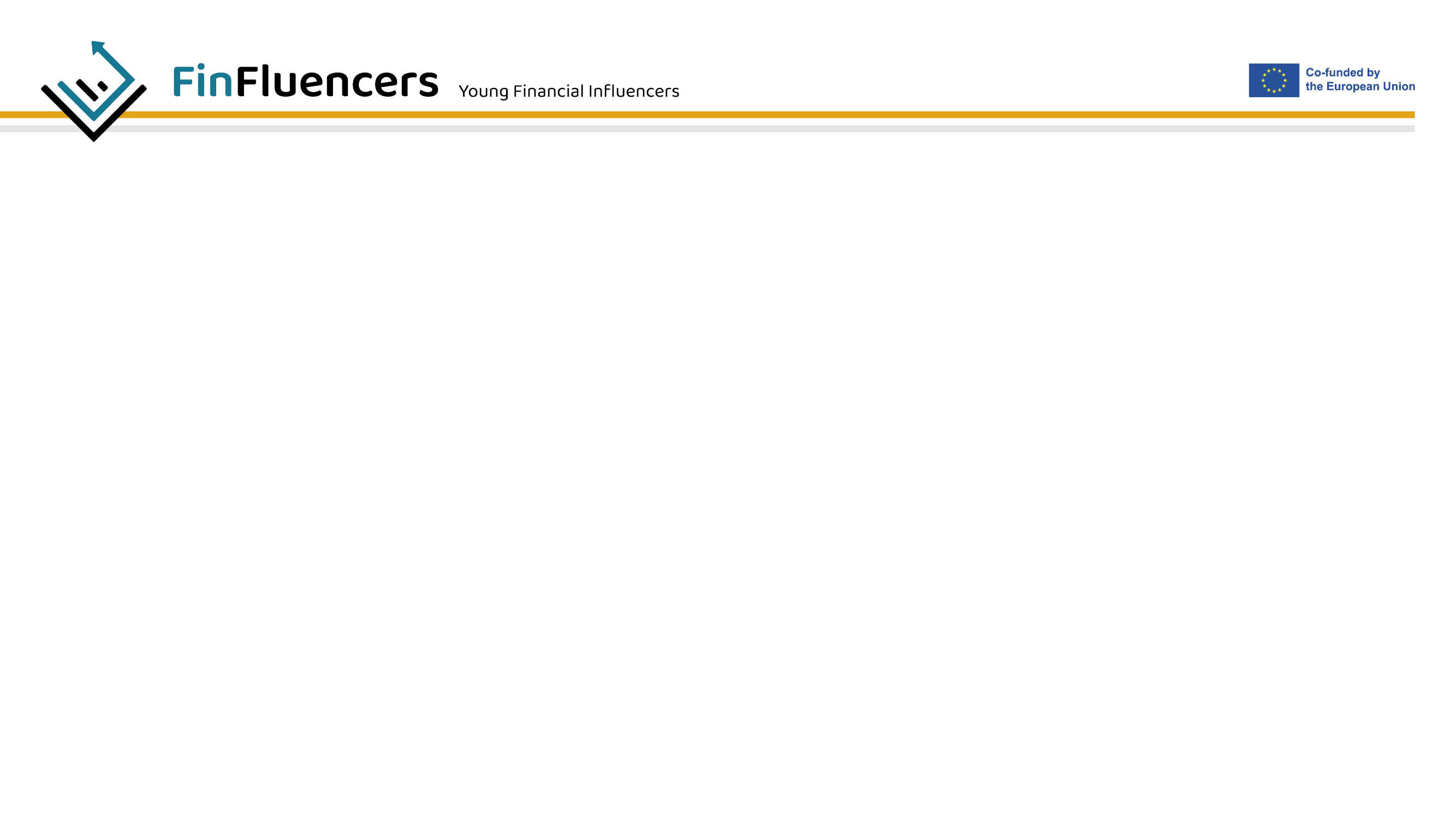 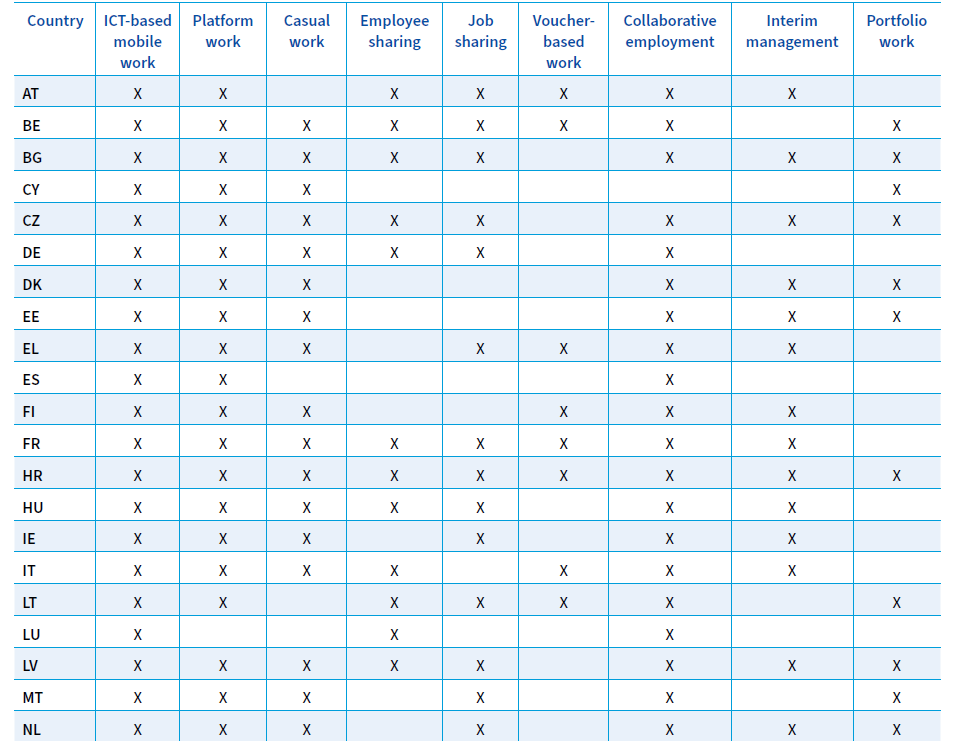 Карта на новите форми 
на заетост в ЕС –
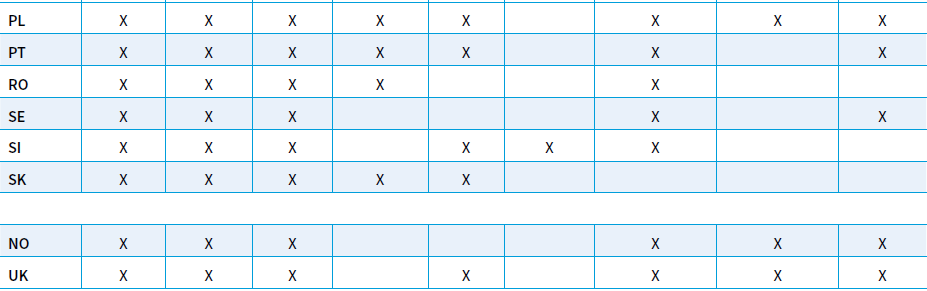 [Speaker Notes: Насоки за фасилитатора:

Картата показва появата и липсата на нови форми на заетост в избрани страни от ЕС. Обяснете, че от посочените 9 вида заетост, само 5 ще бъдат представени в детайли, поради факта, че те присъстват в повечето страни от ЕС и тъй като, както вече беше споменато, новите форми на заетост включват много често дистанционната работа като базисна характеристика. Ето защо избраните пет форми на заетост са следните:
Работа изискваща ИКТ 
Платформена работа
Временна заетост
Работа на половин щат или разделяне на едно работно място между двама (или повече) човека
Споделено работно място (коуъркинг)]
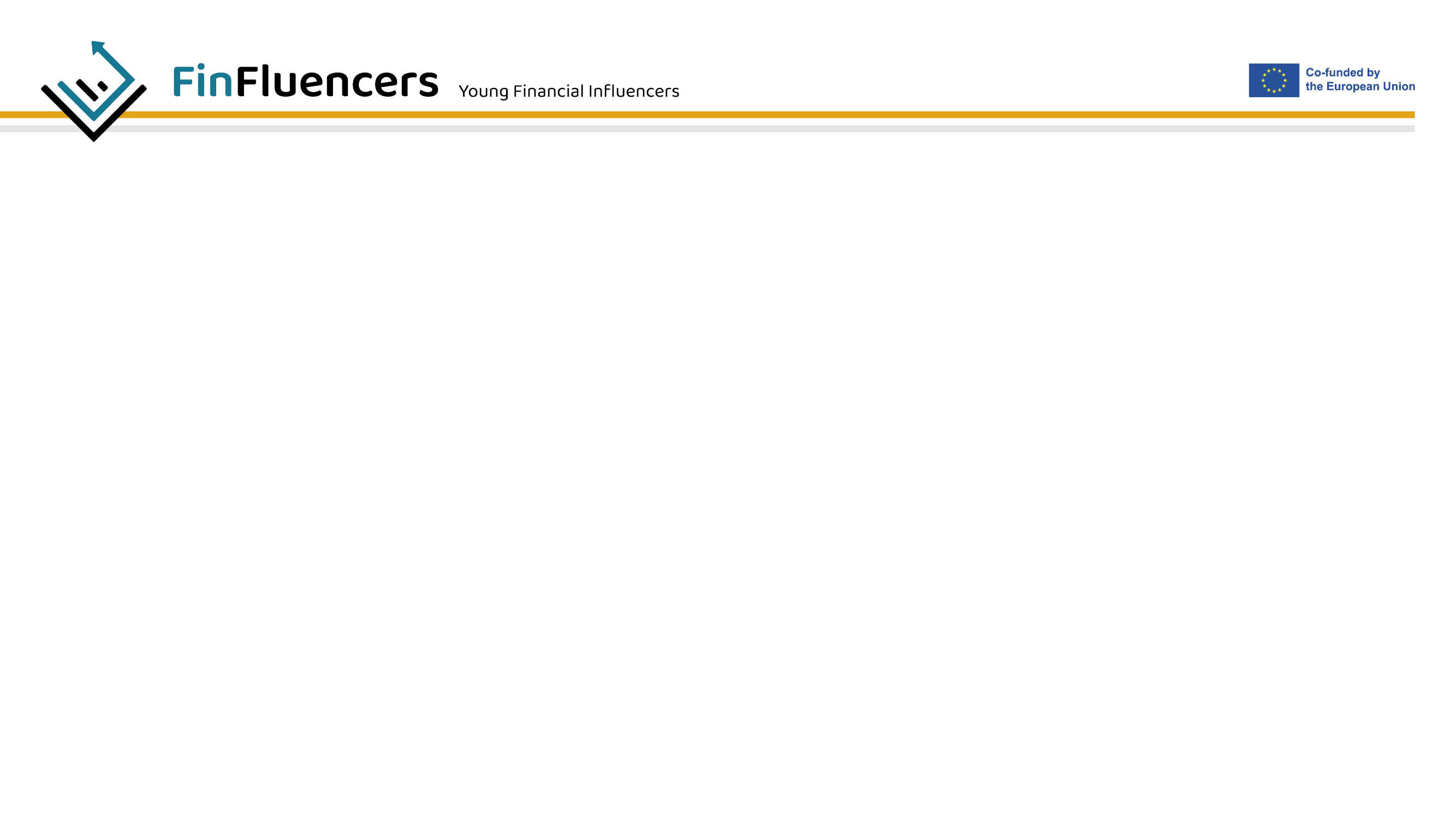 Финансовата грамотност и новите форми на заетост. 

Мобилна / надомна работа с помощта на ИКТ
Мобилната работа с ИКТ се извършва от служители, който е официално нает на трудов договор или самостоятелно зает, който работи от различни места с помощта на ИКТ (компютър, лаптоп, мобилни устройства). Може да бъде от време на време или напълно мобилен. Младите работници са най-представителната възрастова група от случайни мобилни работници, подпомагани от ИКТ, докато самостоятелно заетите и напълно мобилните работници са предимно лица над 35 години.
[Speaker Notes: Насоки за фасилитатора:

От този слайд започва представянето на петте различни форми на заетост. Представянето за всяка от тях е идентично. Първо кратко определение и след това таблица, представяща основните предимства и недостатъци на съответната форма на заетост. 

Някои елементи от специфичен интерес, които обучителят може да подчертае:

Младите до 30 години са по-често временни работници, отколкото работници на пълно работно време.
Мобилността е основната характеристика на мобилната работа, базирана на ИКТ]
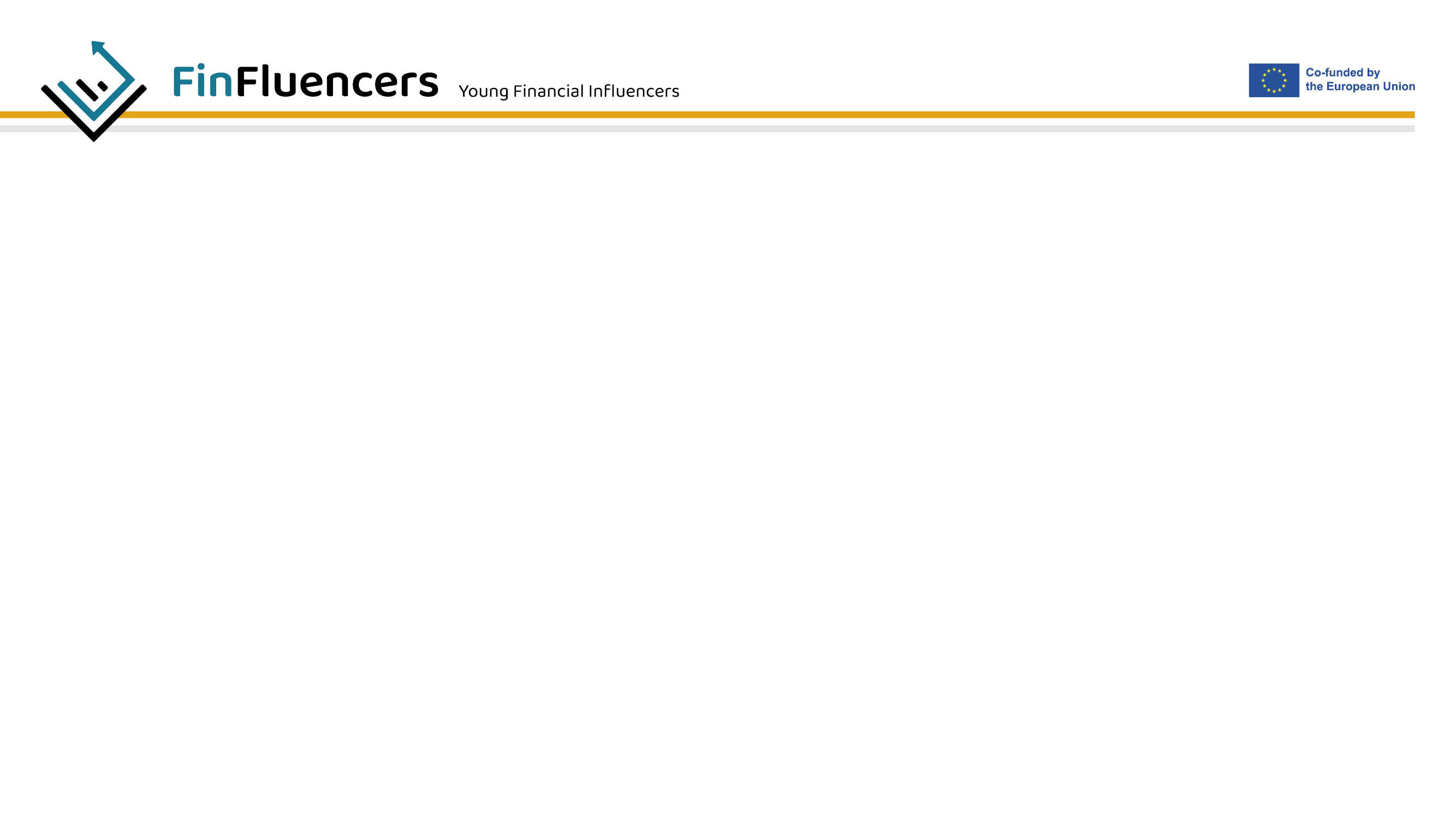 Предимства и недостатъци
[Speaker Notes: Насоки за фасилитатора:

Когато представяте предимствата и недостатъците е добре да наблегнете на следните:
Предимства: гъвкавост и автономност
Недостатъци („цената“ на предимствата): Поемане на разходите и размиване на работата и личния живот

Гъвкавостта и автономността като положителен аспект имат и недостатък - възможността за поемане на определени разходи разходи, които при традиционните форми на заетост се покриват от работодателя (напр. режийни разходи, потребление на енергия, осигуряване на лаптоп, компютър, принтер, интернет, комуникации и т.н.). Освен това балансът между работата и личния живот може да бъде нарушен.]
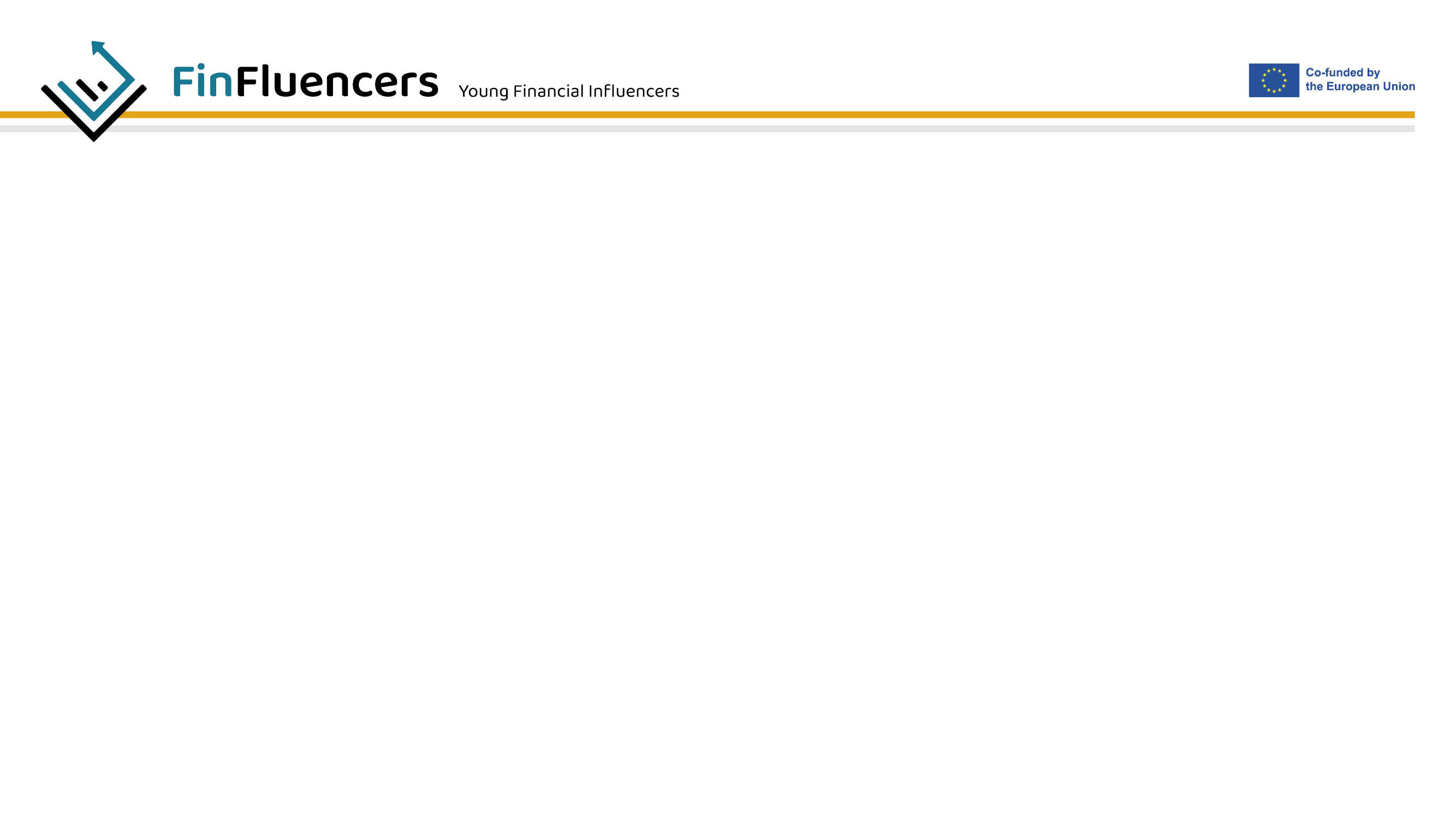 2. Работа през платформи
Платформената работа се извършва през онлайн платформи, където организации и компании, от една страна, и физически лица/служители/професионалисти, от друга страна, търсят и предлагат услуги. Работния процес е организиран чрез платформата като включва и трите страни – платформата, служителя и клиентите. Тази форма на заетост тепърва набира популярност.
[Speaker Notes: Насоки за фасилитатора:

Някои елементи от специфичен интерес, които обучителят може да подчертае:


При този тип заетост, платформата и клиента са „работодатели“ . „Служителя “ предлага услуги на „клиента“, но и двете страни го правят чрез платформата и съобразно условията, които предлага (включително такски, комисионна и т.н.). „Платформата“ прави връзката между клиента и служителя.]
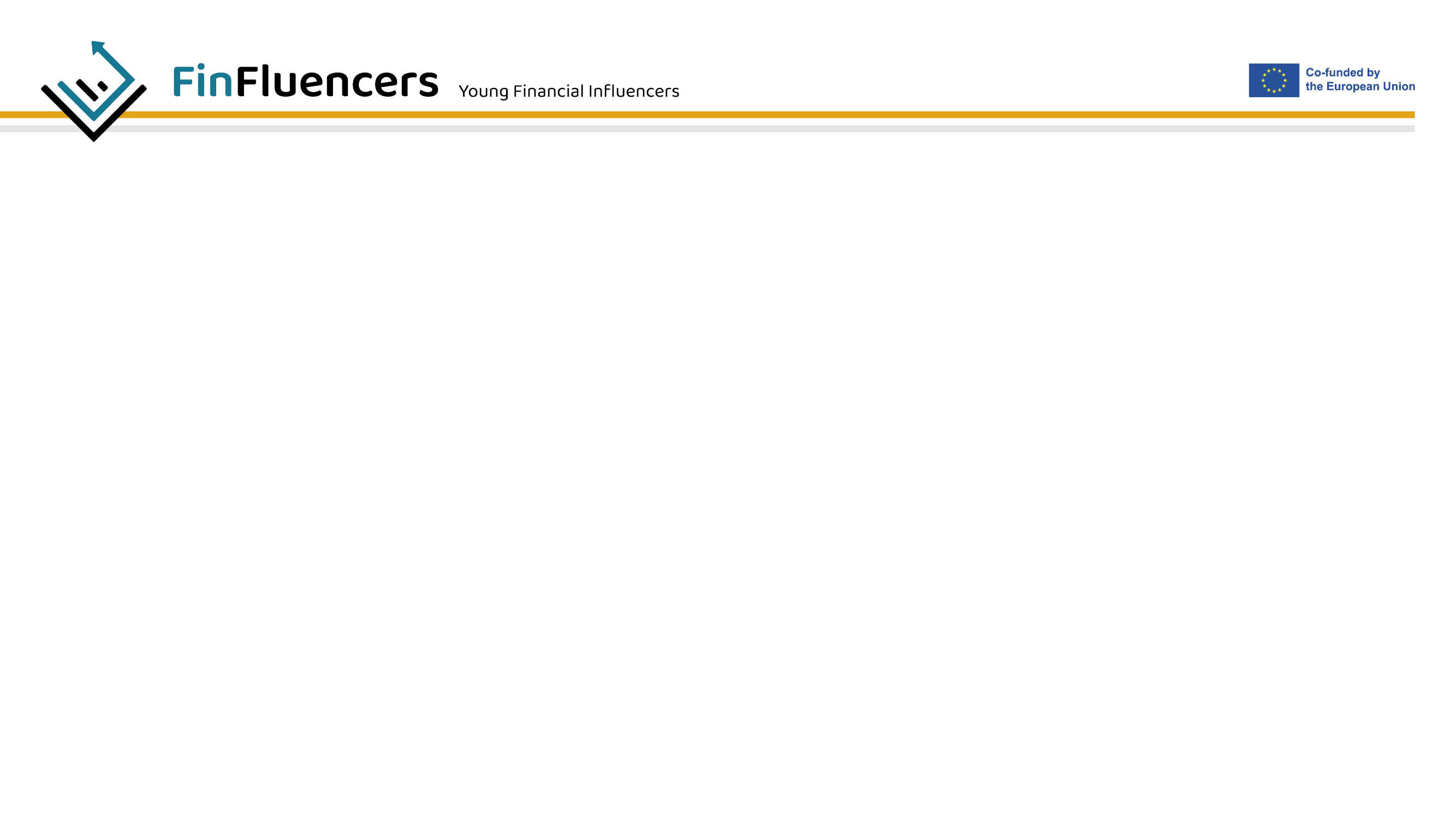 Предимства и недостатъци
[Speaker Notes: Насоки за фасилитатора:

Когато представяте предимствата и недостатъците е добре да наблегнете на следните:
Предимства: Вид самостоятелна заетост, контрол върху доходите 
Недостатъци („цената“ на предимствата): Проблеми произтичащи от релевантното трудовов законодателсво, нестаблиност, непредсказуем дохо,, нестабилност (клиентите трябва да ви забележат), непредсказуем доход в средата или дългосрочен план, което води до трудности във финансовото планиране]
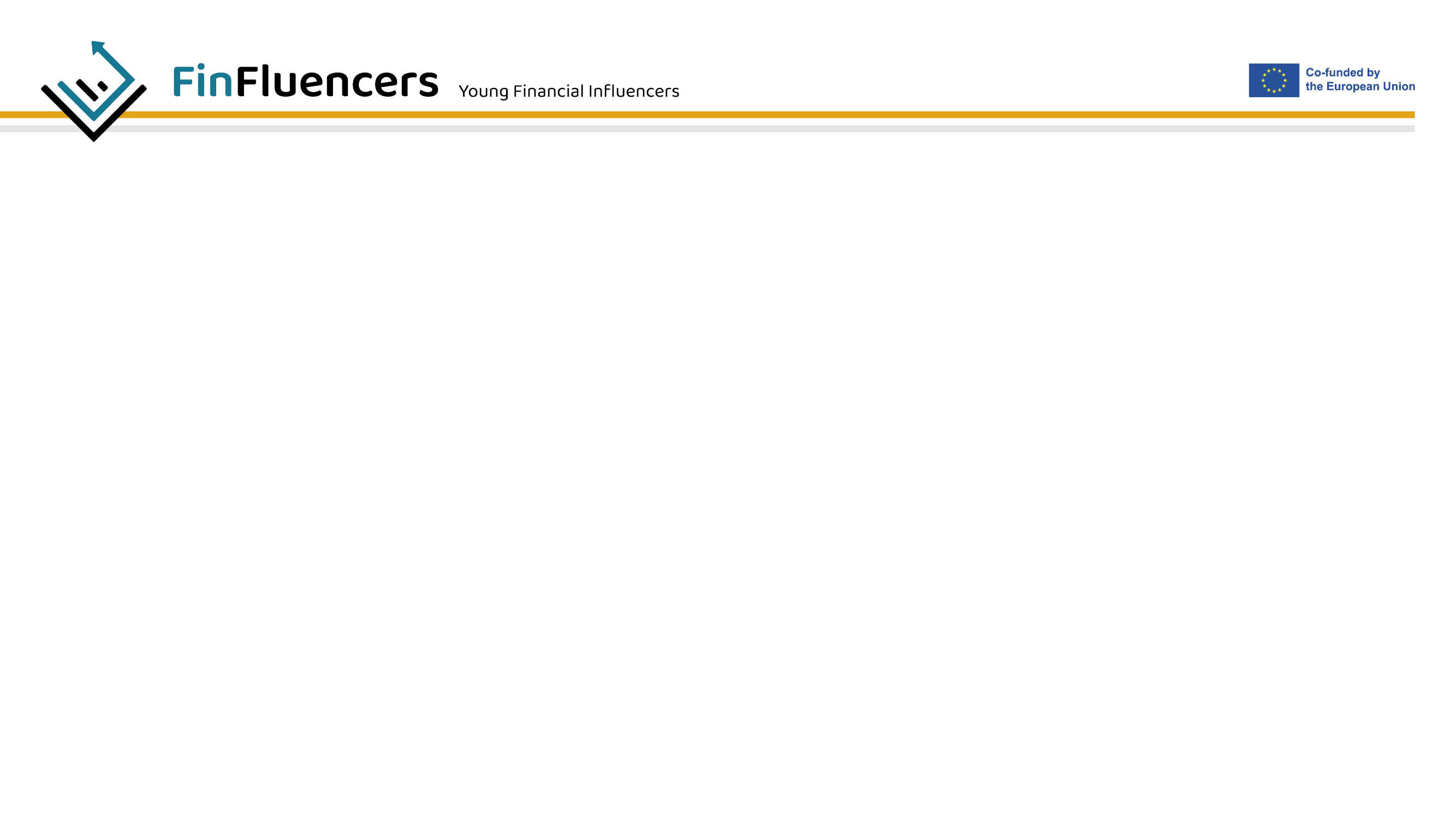 3. Временна заетост
Временната заетост се характеризира с това, че не е постоянна и стабилна по отношение на доходи и заетост. При този тип заетост работодателя не е задължен да осигурява редовно работа. Ето защо, служителите се наемат, когато работното натоварване изисква техните услуги. В такива случай, работодателя наема служителите за изпълнение на конкретни задачи или за сезонна работа, или под формата на работа на повикване, при която връзката между работодател и служител е непрекъсната, но не и предоставената работа, тъй като се предлага само при необходимост.
[Speaker Notes: Насоки за фасилитатора:

Някои елементи от специфичен интерес, които обучителят може да подчертае:

Случаен означава непродължителен, нестабилен, което прави финансовото планиране предизвикателство
Работодателят е този, който определя правилата
Сезонността и непостоянните трудови ангажименти не влияят добре на автобиографията на служителите]
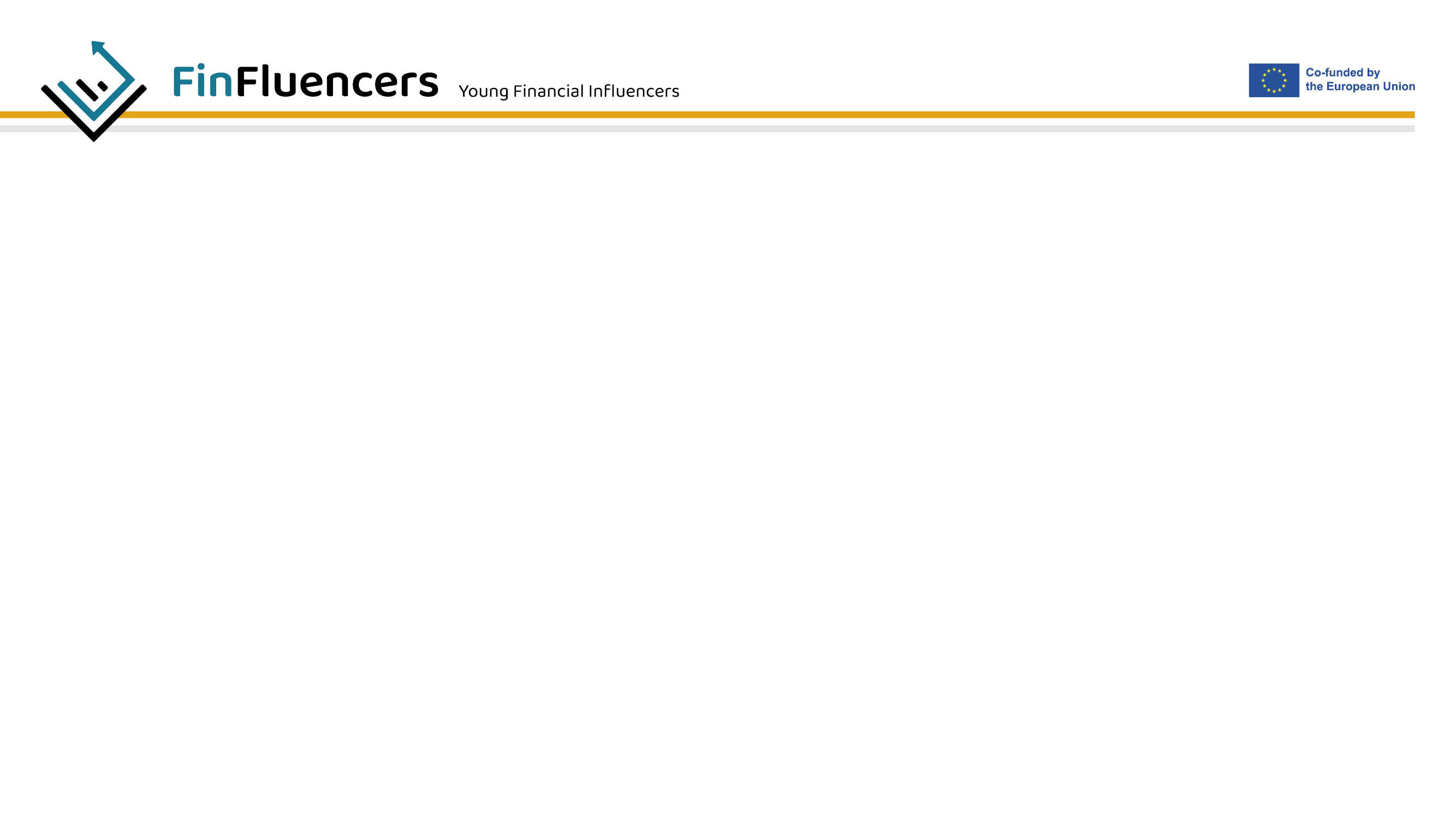 Предимства и недостатъци
[Speaker Notes: Насоки за фасилитатора:

Когато представяте предимствата и недостатъците е добре да наблегнете на следните:
Предимства: Достъп до пазара на труда, който може да доведе до предложение за работа на пълен работен ден
Недостатъци („цената“ на предимствата): Нередовност, непредсказуемост, повишена несигурност на работата]
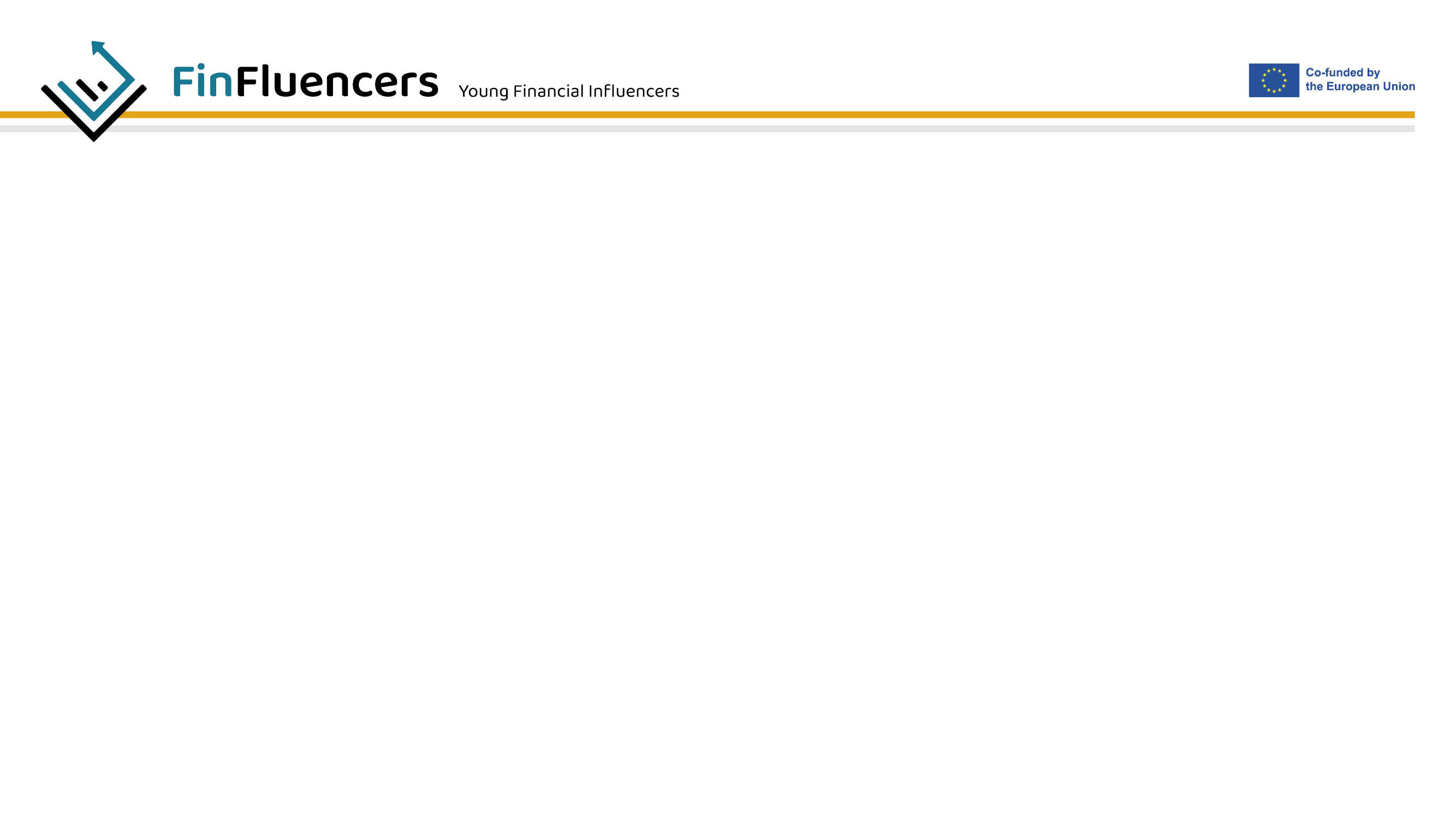 4. Споделяне на работа
Споделянето на работата или споделянето на работа е договореност, при която двама души, или понякога повече, се задържат на непълно или намалено работно време, за да изпълняват работа, която обикновено се изпълнява от едно лице, работещо на пълен работен ден.
[Speaker Notes: Насоки за фасилитатора:

Някои елементи от специфичен интерес, които обучителят може да подчертае:

Развитие на умения, перспективи за кариера, но също и възможни конфликти (двама души с една и съща задача)

Когато представяте предимствата и недостатъците е добре да наблегнете на следните:]
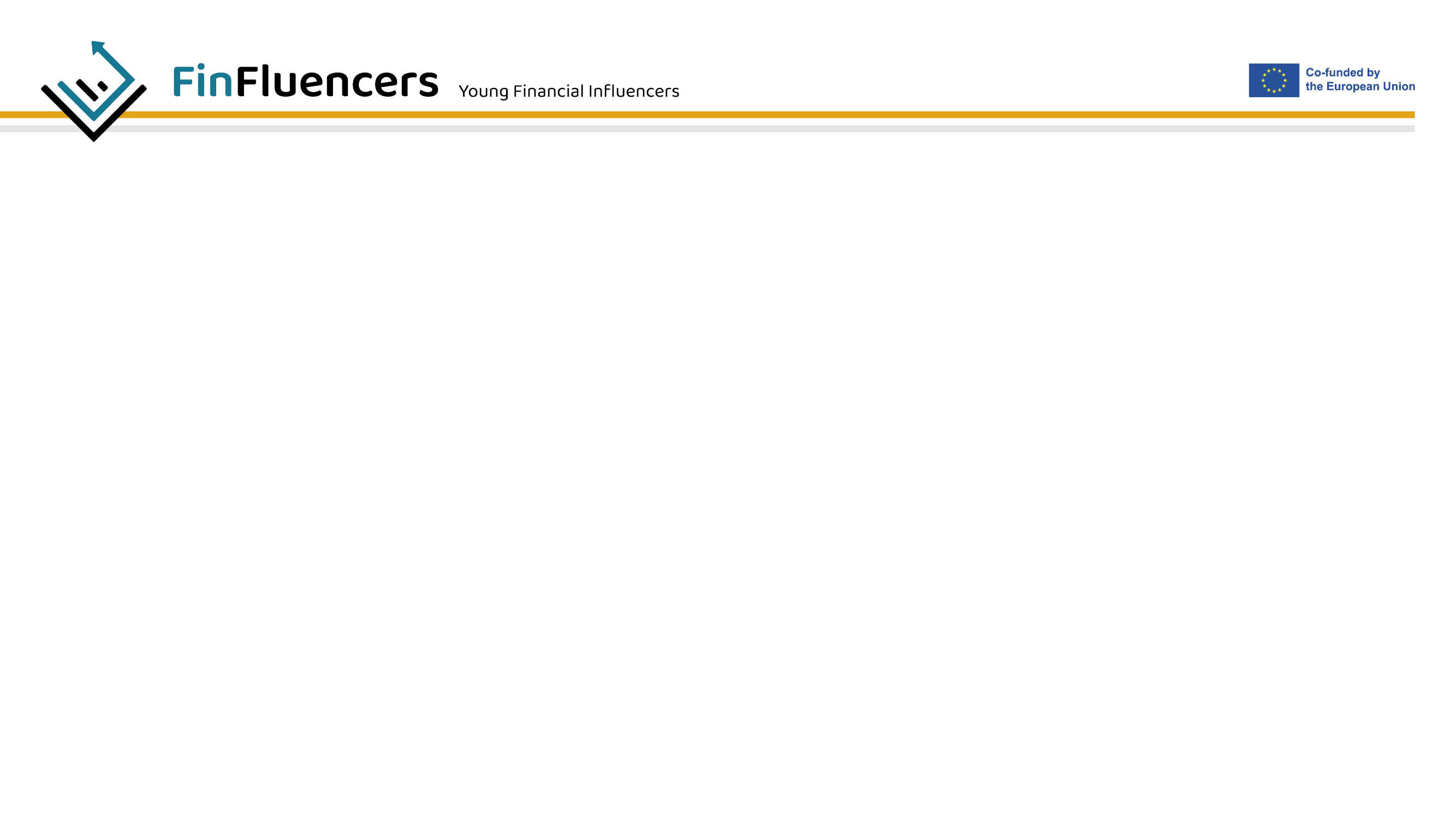 Предимства и недостатъци
[Speaker Notes: Насоки за фасилитатора:

Предимства:
Предвидим график

Недостатъци:
Възможен конфликт относно споделените отговорности и евентуално с работодателя]
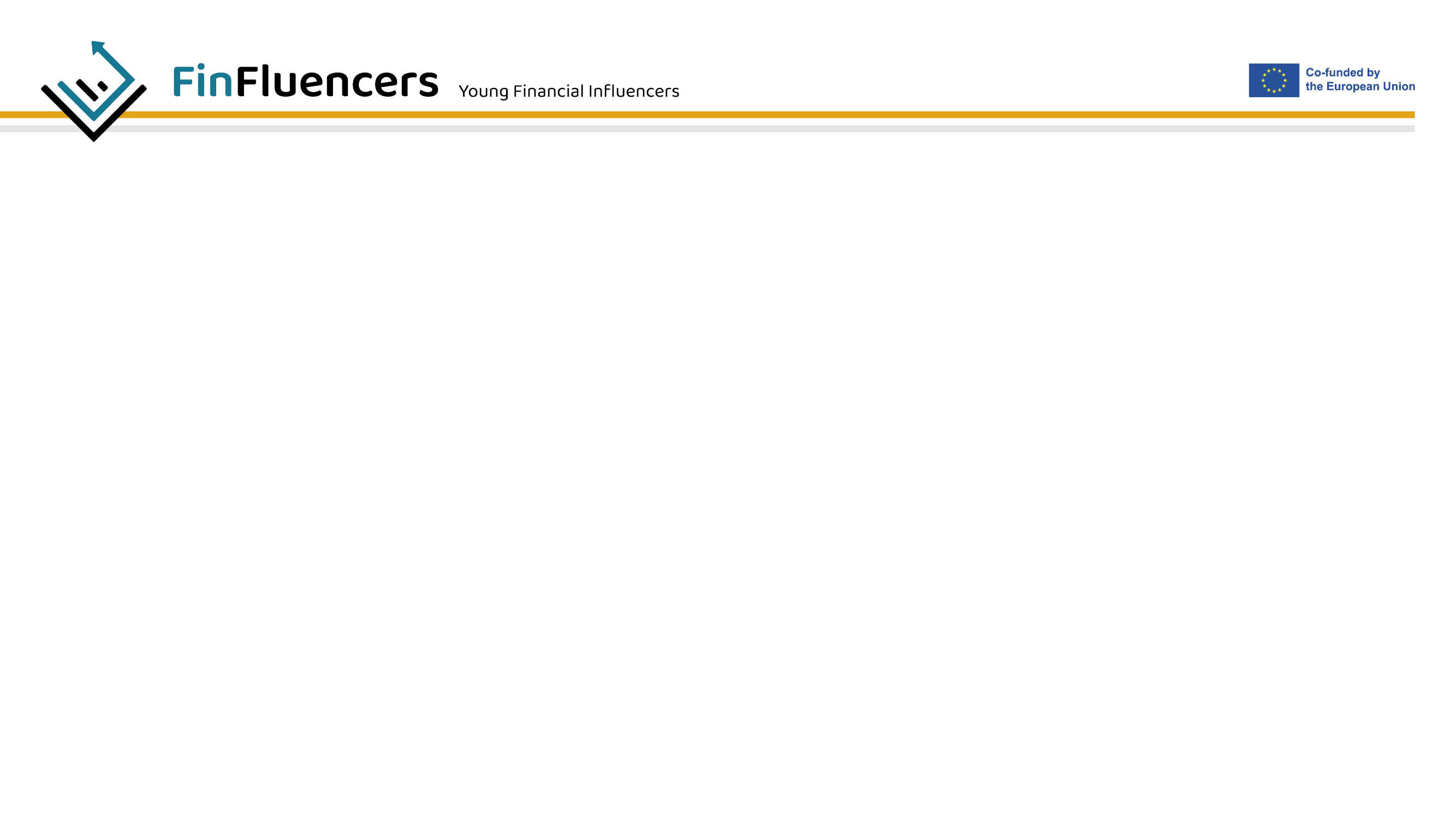 5. Споделено работно пространство
Споделено работно пространство или коуъркинг пространство е пространство с работни места, най-често офисни, които се използват краткосрочно от хора, които може да не са част от една и съща организация. Обикновено споделените работни пространства се използват от хора, които работят от вкъщи, самостоятелни професионалисти или хора, чиято работа е свързана с чести и продължителни пътувания.
[Speaker Notes: Насоки за фасилитатора:

Някои елементи от специфичен интерес, които обучителят може да подчертае:

Насърчаване на работата в мрежа и предприемаческия дух
Може да улесни и допринесе за създаването на предприемачески центрове / хъбове]
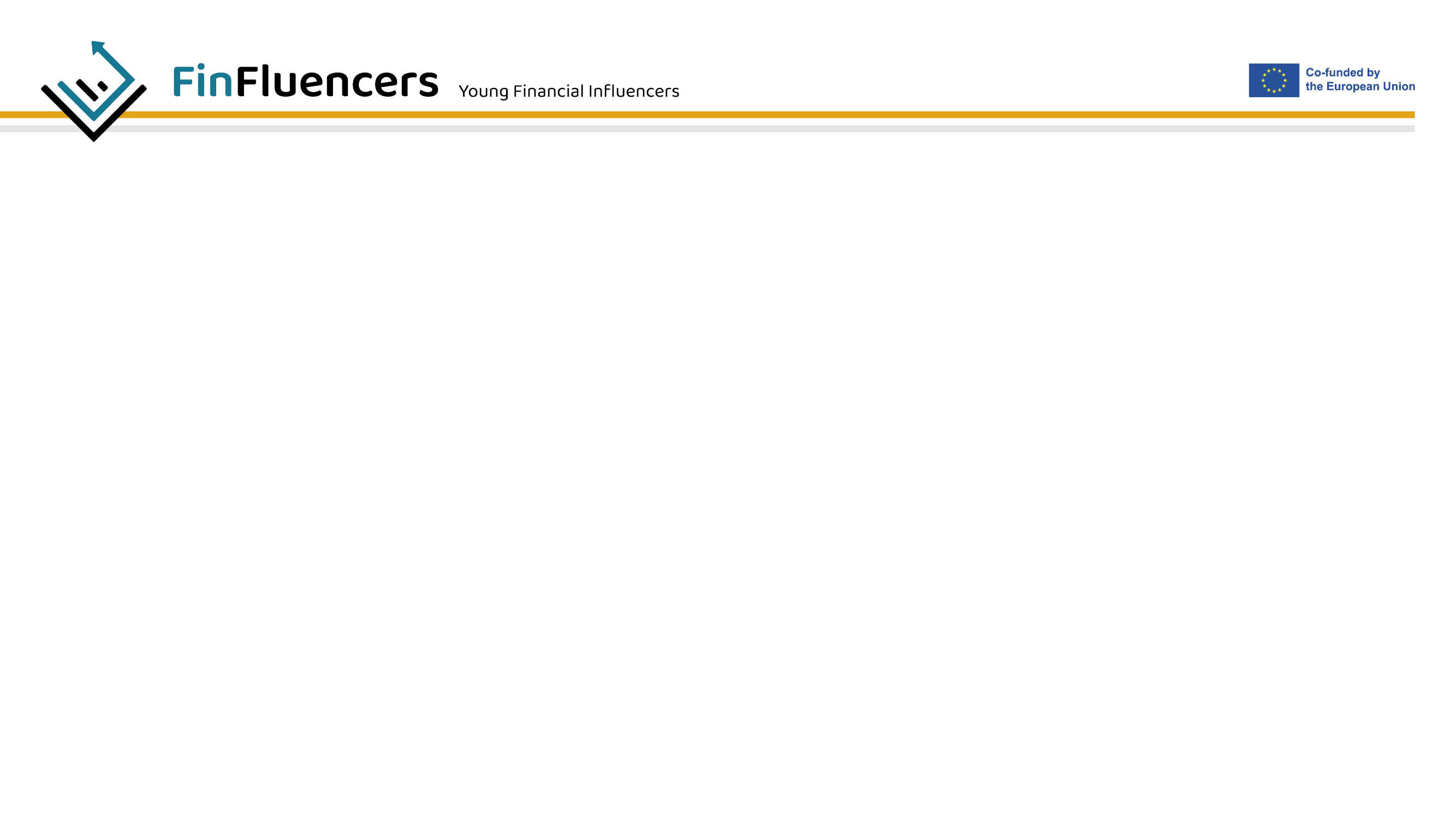 Предимства и недостатъци
[Speaker Notes: Насоки за фасилитатора:

Когато представяте предимствата и недостатъците е добре да наблегнете на следните:

Предимства: Работа в мрежа, развитие на умения (обмяна на опит) 

Недостатъци: Разходите за споделената работа]
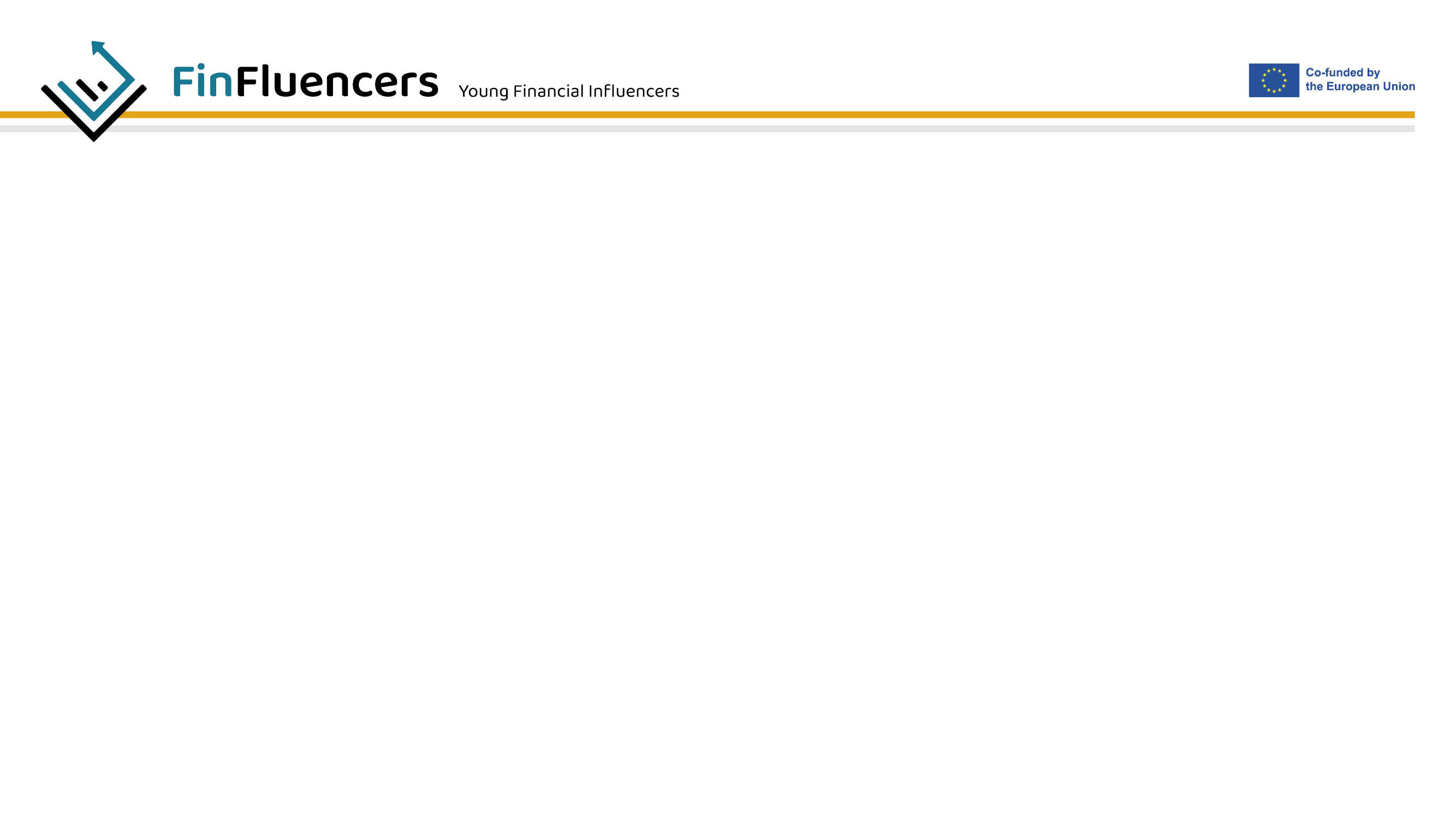 Други форми на заетост
Други, по-рядко срещани форми на заетост включват т.н. междинен или Interim Management. Това е вид заетост, която носи ефективност и спешност в разрешаването на организационни проблеми като промяна в стратегията, излизане от криза, стартиране на нов бизнес или сблъсък с непредвидена ситуация. При този тип заетост една компания може да «наеме» работници на друга компания за определено време/цел. При т.н. портфолио заетостс, група самостоятелно заети лица или малки предприятия могат да се договорят за осигуряване на работа и услуги за голям брой клиенти/компании и работа. При ваучерната работа заплащане за работа се предоставя чрез ваучер (не трудов договор) от работодателя обикновено държавен орган.
[Speaker Notes: Насоки за фасилитатора:
Направете кратък преглед на тези по-редки форми на заетост.

Допълнителна дейност:

Провокирайте дискусия относно различните видове заетост.
Как се чувстват младите хора в тази нова работна среда?
Сравняват ли се с това, което знаят от предишните поколения и как? (родители и др.)
Колко сигурни или несигурни се чувстват професионално, в случай че започнат подобен тип работа?
До каква степен те смятат, че тези нови форми на заетост са справедливи за един млад работник?
Как ги свързват с по-късните години от живота? (пенсиониране, пенсия и др.)
Как ги свързват със знанията си, които са придобили в предишни модули относно финансовото планиране?

Идентифицирайте повтарящи се или различни модели и направете обобщение.]
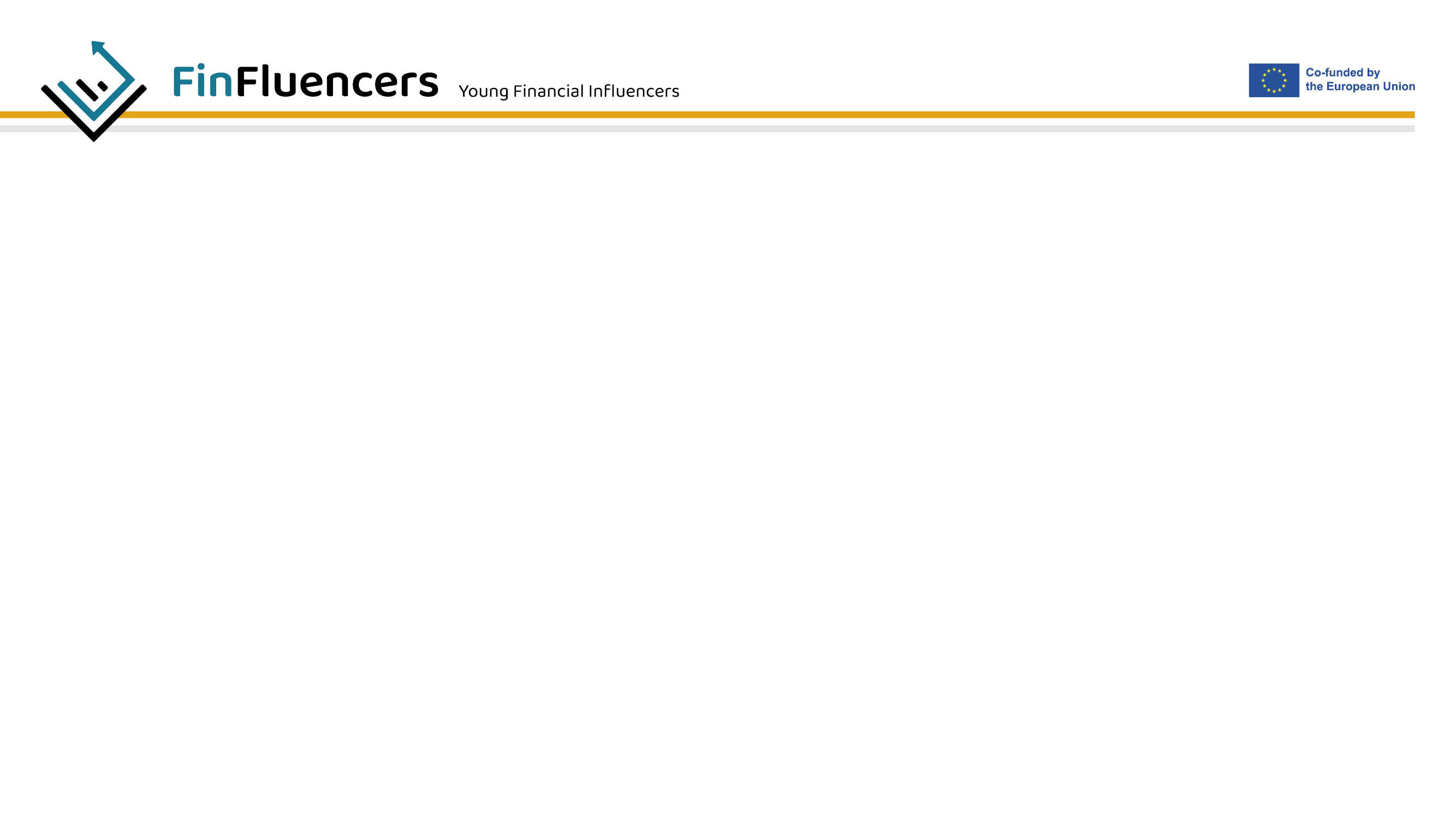 Кратък речник на заетостта

Това е речник с основни термини, коиро може да срещнете на пазара на труда. Терминологията варира в различните държави, както и съответното законодателство, регулиращо трудовите правоотношения, договорите, отговорностите и правата на двете страни – работодател и служител. 
Опитахме се да съставим списък с термини от няколко източника, търсейки тези от тях, които по един или друг начин са валидни в повечето държави.За всеки от термините са дадени кратки определения. 
Целта е да се разбере какво означават те, когато настоящ или бъдещ служител се натъкне на тях или дори в случаите, когато някой създава малък или по-голям бизнес или наема служители. Във всеки случай, преди да продължите с правно обвързващи договори от какъвто и да е вид, силно се препоръчва да се консултирате с опитен счетоводител или експерт.
[Speaker Notes: Насоки за фасилитатора:
Този речник е достъпен на няколко езика. Представете описанията на всяка концепция/термин, като използвате Excel списък, изготвен предварително. В онлайн версията на учебния материал списъкът ще бъде под формата на електронна таблица.
Степента на запознатост на аудиторията с тези термини може да варира, особено, ако сред тях има хора без предишен опит на пазара на труда. След запознаването с речника може да направите кратко упражнение за сравняване на термини.]
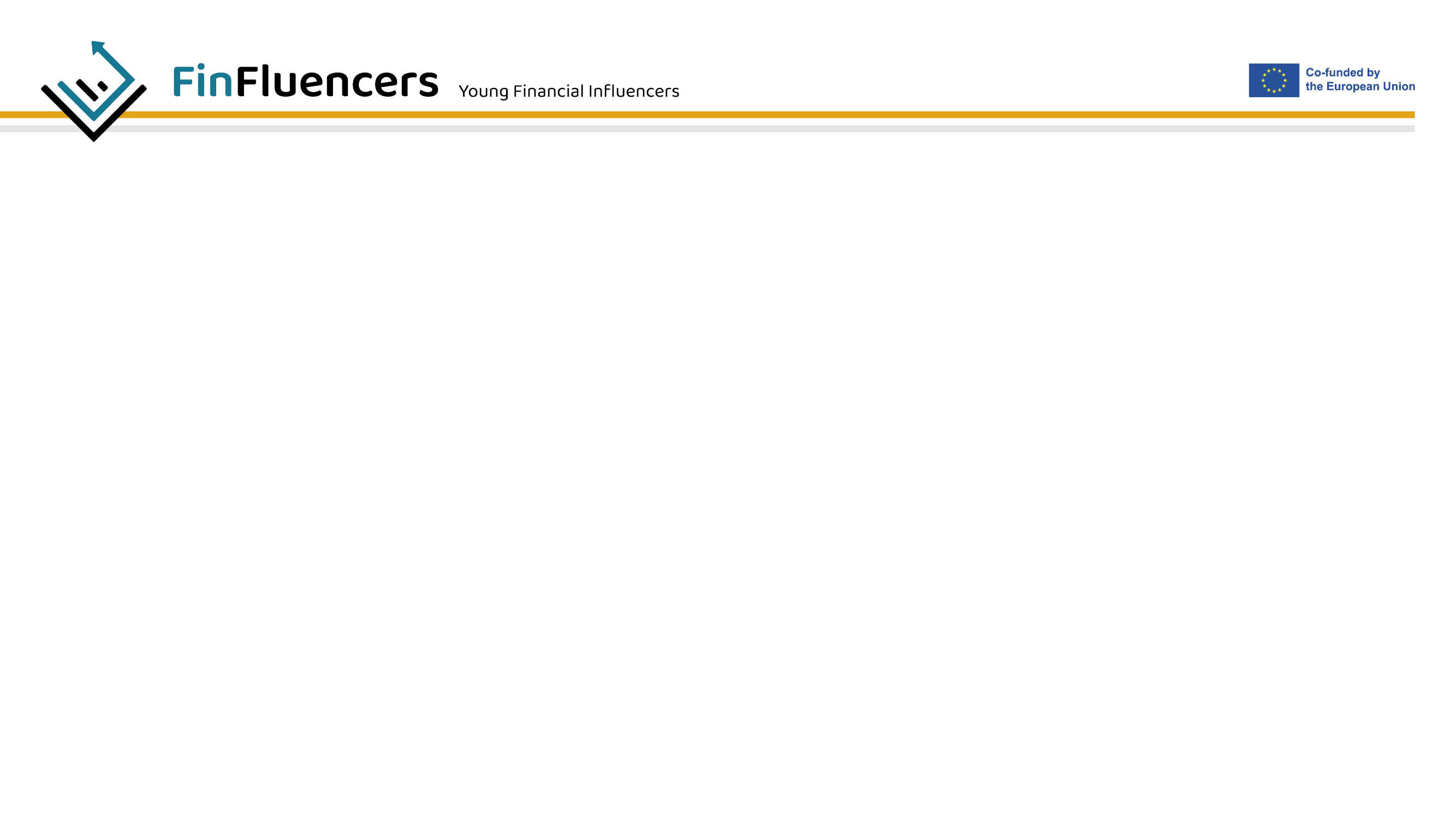 Кратък речник на основните термини в заетостта и пазара на труда
Свържете правилния термин със съответната дефиниция
[Speaker Notes: Насоки за фасилитатора:
Тестът в своята онлайн версия ще използва функцията drag-and-match. На този слайд е представена таблица с основните дефиниции и термини. Резултатите ще бъдат предлагани в онлайн версията, но могат да бъдат обсъждани и по време на срещите лице-в-лице. Вижте правилните отговори по-долу:

1 – H
2 – A
3 – B
4 – D
5 – C
6 – E
7 – F
8 - G]
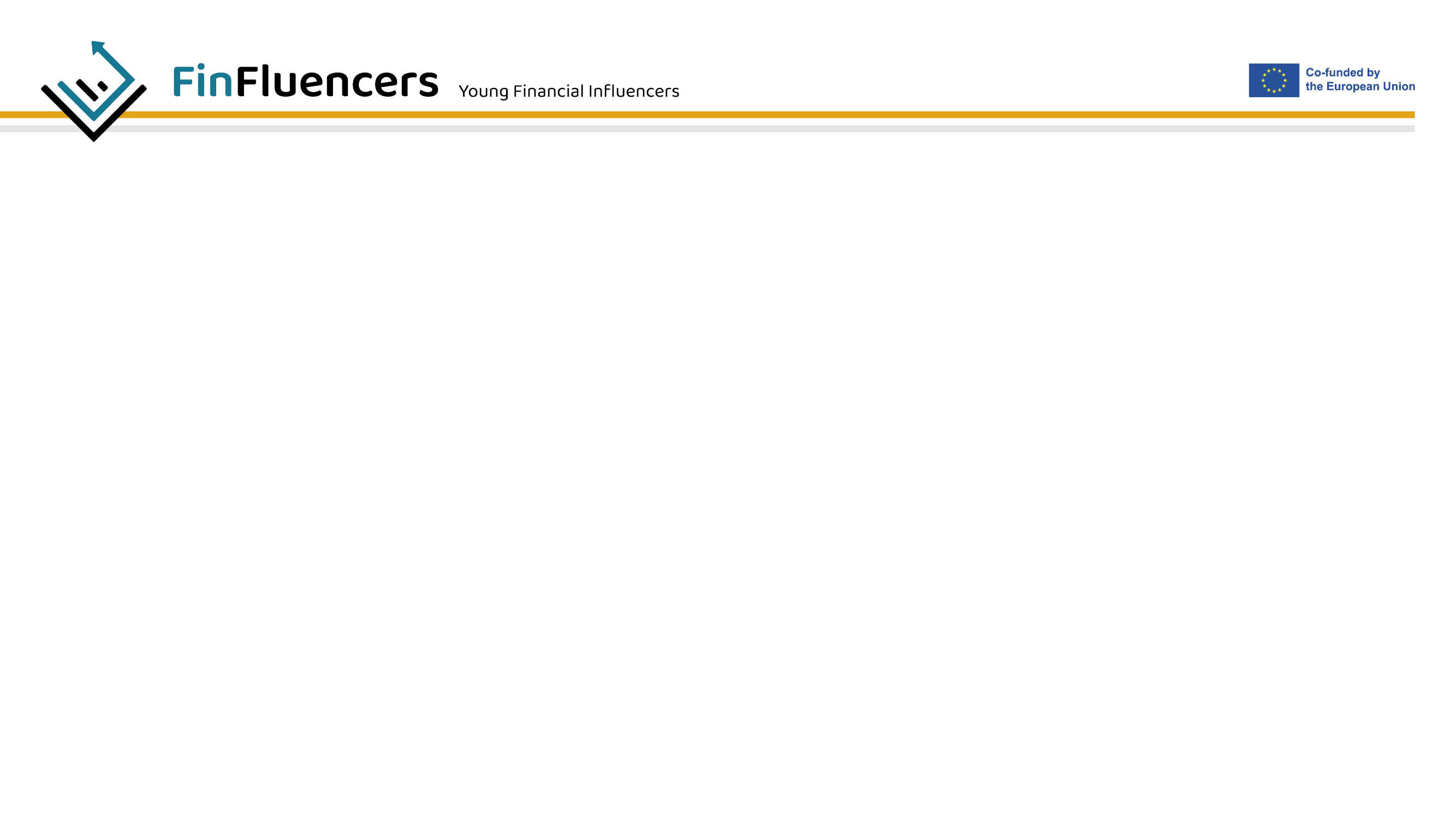 Урок 2 Финансовата грамотност в контекста на предприемачеството

Използване на бизнес модел канава за генериране на идеи за бизнес и самостоятелна заетост.

Кратко видео (4-5 мин.)
Видеото представя накратко модела „Бизнес канава“
[Speaker Notes: Насоки за фасилитатора:

Видеото ще запознае участниците с канавата на бизнес модел или бизнес канава. За нуждите на офлайн сесиите използвайте скрипта на видеото по-долу. Докато обяснявате, можете да използвате канавата на ИКЕА от следващия слайд.

Канавата за изобразяване на бизнес модел или бизнес канавата е от Алекс Остервалдер и Ив Пиньор и е представен в книгата „Създаване на бизнес модел“ като рамка за планиране и тестване на бизнес модела на организация през 2005 г.
Канавата е инструмент за разработване на нов или визуализация на съществуващ бизнес модел. За целите на тази задача, то може да се използва и за проследяване на всякакъв вид ново начинание, като например мислене за включване в професионална дейност, която съответства на някаква нова форма на заетост, както е показано, която също може да има елементи на бизнес и предприемачество.
Бизнес канавата е визуална диаграма с елементи, описващи стойностното предложение на дадена компания, идея, продукт или услуга, необходимата инфраструктура, потенциалните клиенти или потребители и съответните средства, които са необходими за нейната реализация. Канавата ви позволява да визуализирате дадена бизнес идеа или концепция на една страница. 

Съдържа девет основни блока:


От лявата страна на канвата са елементите / факторите от бизнес идеята, които обикновено може да контролирате и планирате:

Ключови дейности: Основните или ключови дейности включват най-важните стъпки, които трябва да предприемете, за да успее вашия бизнес модел. Те също са директно свързани със стойностното предложение, което отправяте!
Ключови ресурси: Тук отбелязваме най-важните и стратегически ресурси, които са необходими, за да успее вашия бизнес. Какво ви трябва, за да отправите уникалното предложение за стойност към вашите клиенти и потенциални
потребители?
Ключови партньори: Тук трябва да помислим за различните дейности или задачи, за които ще разчитаме не на нас или нашия екип, а на доставчици и партньори. Какви партньори са ни необходими, за да успее бизнес модела ни?
Кои дейности могат да бъдат възложени на партньорите, за да се оптимизират разходите? Какви ресурси ще изискваме от тях?
Структура на разходите: В това блокче трябва да свържете ключовите дейности с разходите. Уверете се, че разходите отговарят на стойностното предложение. 

От дясно на канавата са аспектите и факторите от бизнес модела, който са извън наш контрол:

Сегменти - клиенти, пазарна ниша: В този блок отбелязвате различните потребителски групи, които ще обслужва вашия бизнес. Отговорете си на въпроса, кои са ни най-важните клиенти? Можем да сегментираме клиентите по географски, демографски, психографски или поведенчески признаци. 
Взаимоотношения с клиентите: В този блок описваме връзките и отношенията с нашите клиенти дава отговор на въпроса как да привлечем, задържим и разширим клиентската база на вашия бизнес.
Канали за дистрибуция: Този блок от канавата описва начините, по които вашия продукт или услуга се предлага,
„продава“ на вашите клиенти. Кои са каналите, чрез които достигаме до нашите клиенти? Кои са най-ефективните от тях? Адаптирани ли са към конкретните нужди на отделните клиентски сегменти?
Паричен поток, източници на приходи: Какво са готови да платят за услугите ни нашите клиенти? От къде идват парите и финансирането за оперирането на нашия бизнес? Как генерирате приходите си?В центъра на канвата е нашето Уникално (стойностно) Предложение. Уникалното стойностно
предложение дефинира стойността, която вашия бизнес носи за всяка група от потенциалните потребители на
вашия продукт или услуга. Трябва да си отговорим на следните въпроси:
Каква стойност планираме да предоставим за нашите клиенти?
Какъв проблем решава вашия бизнес?
Какви специфични нужди на клиента целим да задоволим?
Какво точно предлагаме – продукт или услуга?

За участниците е важно да се опитат да изготвят канава на своята бизнес идея или намерение за самостоятелна заетост или нова позиция. Важен е процеса, а не толкова крайния резултат, затова бъдете толерантни към грешки в канавите на участниците. Това ще им помогне да оформят, заедно с вас, идея за ново професионално начинание или бизнес.]
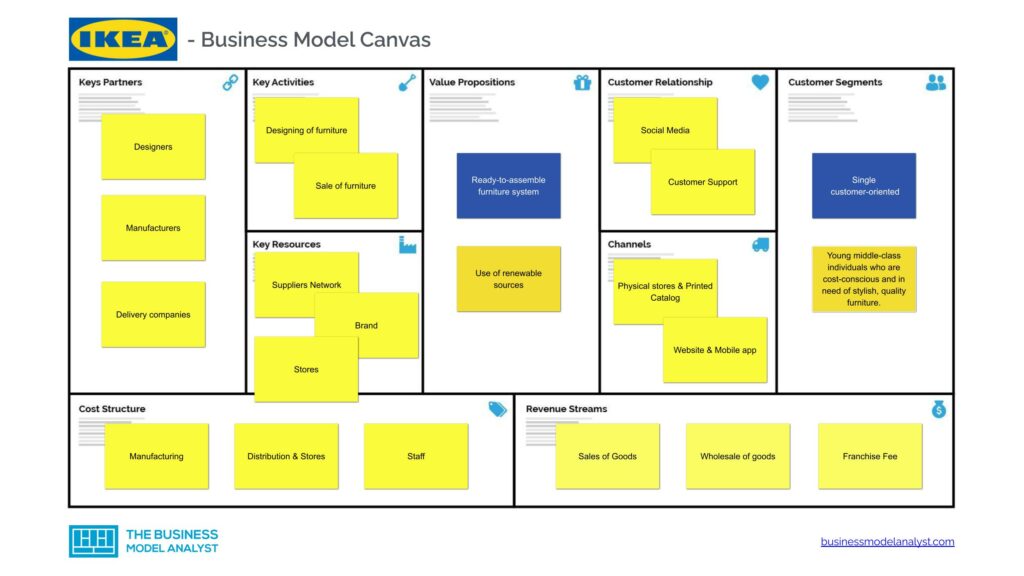 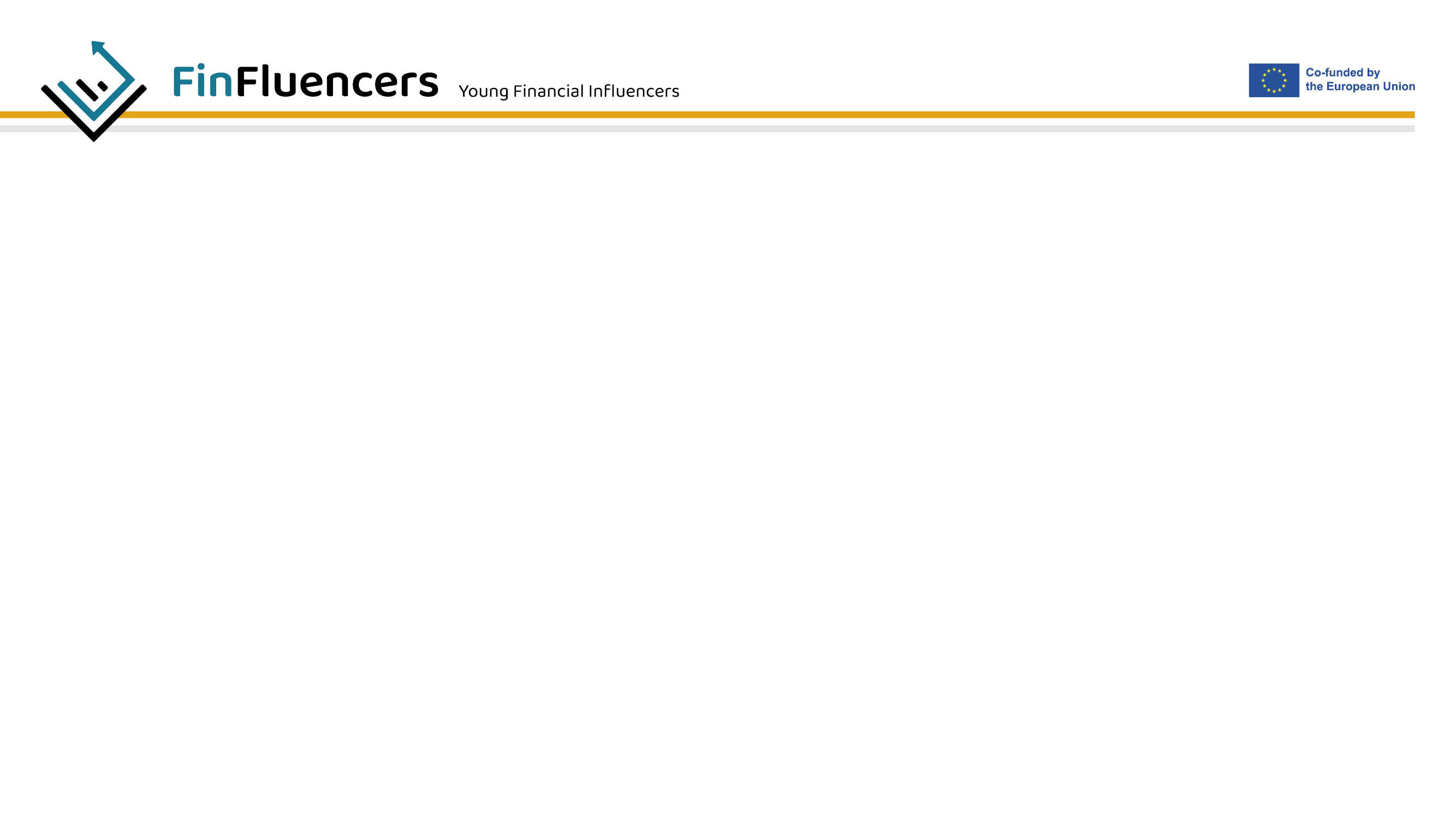 [Speaker Notes: Насоки за фасилитатора:

Може да използвате като пример тази бизнес канава, която показва бизнес модела на световноизвестна компания за производство на мебели. Това е елементарен пример за визуализация на модела.]
Канава на бизнес модел (редактируема – готова за сваляне и печат)
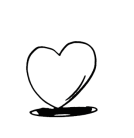 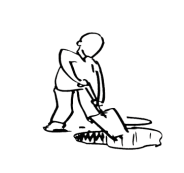 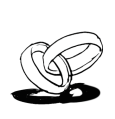 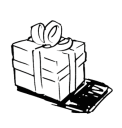 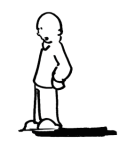 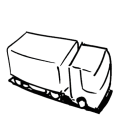 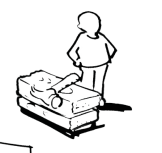 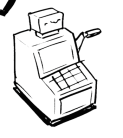 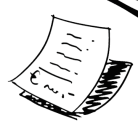 [Speaker Notes: Насоки за фасилитатора:
Това е редактируем шаблон за онлайн и офлайн упражнения. Обучаемите го попълват, като използват съществуваща или нова идея. Целта е да се разбере отделните блокове на канавата са свързани един с друг и как този инструмент е подходящ както за големи така и за малки бизнес идеи, дори и за самостоятелна заетост. Може да разделите участниците по групи или да работят индивидуално. За целта разпечатайте канавите (в размер А2 или А3). Ако разполагате с бяла дъска, може да използвате и нея за визуализация на канавата. Добре е да подготвите цветни моливи или флумастери. 

Дайте време на всеки от участниците, самостоятелно или в група, да представят накратко своите канави. Попитайте ги за тяхното мнение относно инструмента.]
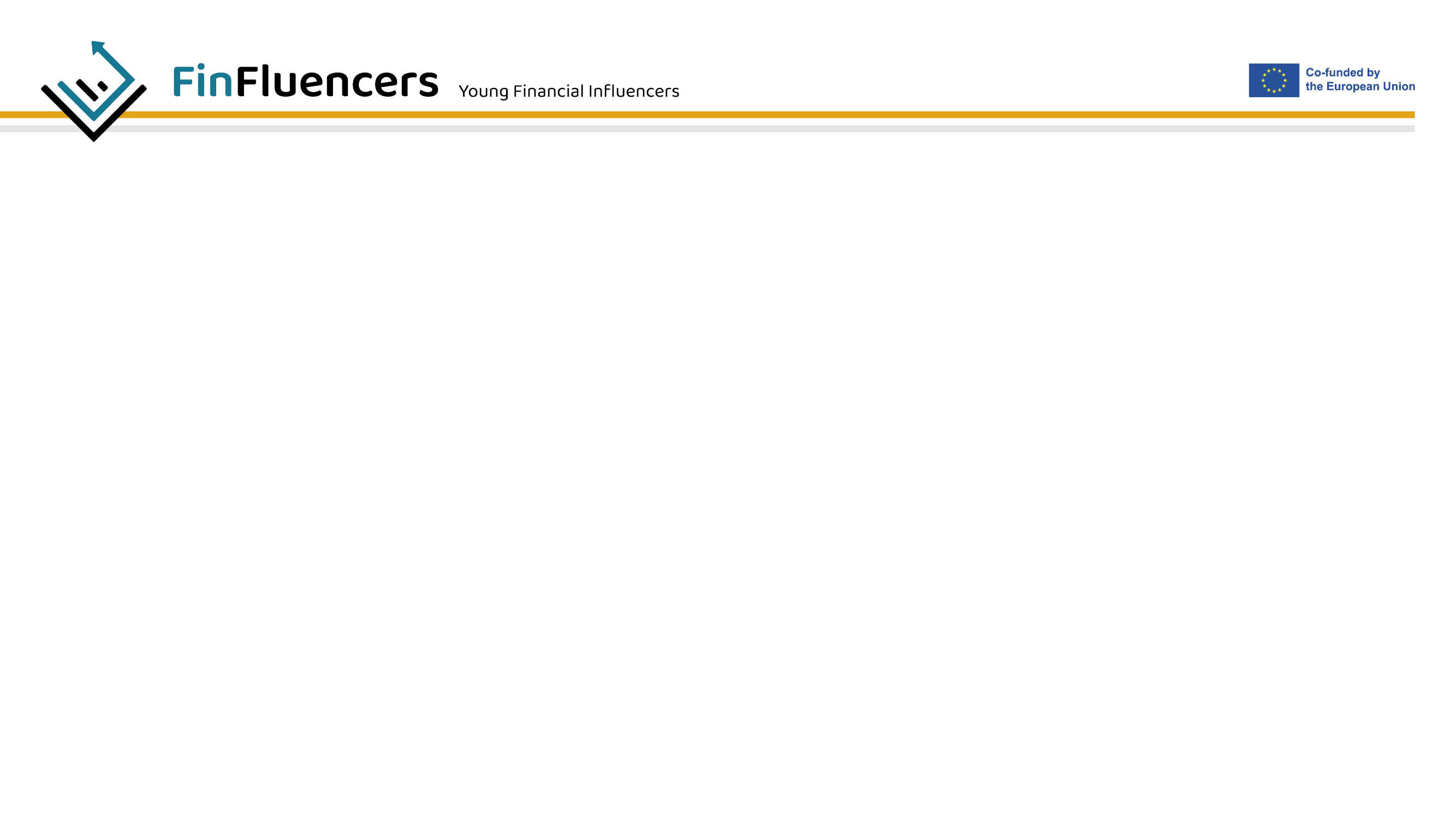 Допълнителни насоки:
Информация относно продължителността на сесията, предаване на съдържанието, изпълнение на задачи и тестове.

Урок 1=40-45 мин. / Урок 2 заедно с практическото упражнение = 40 мин. 
Общо – около 90 мин.
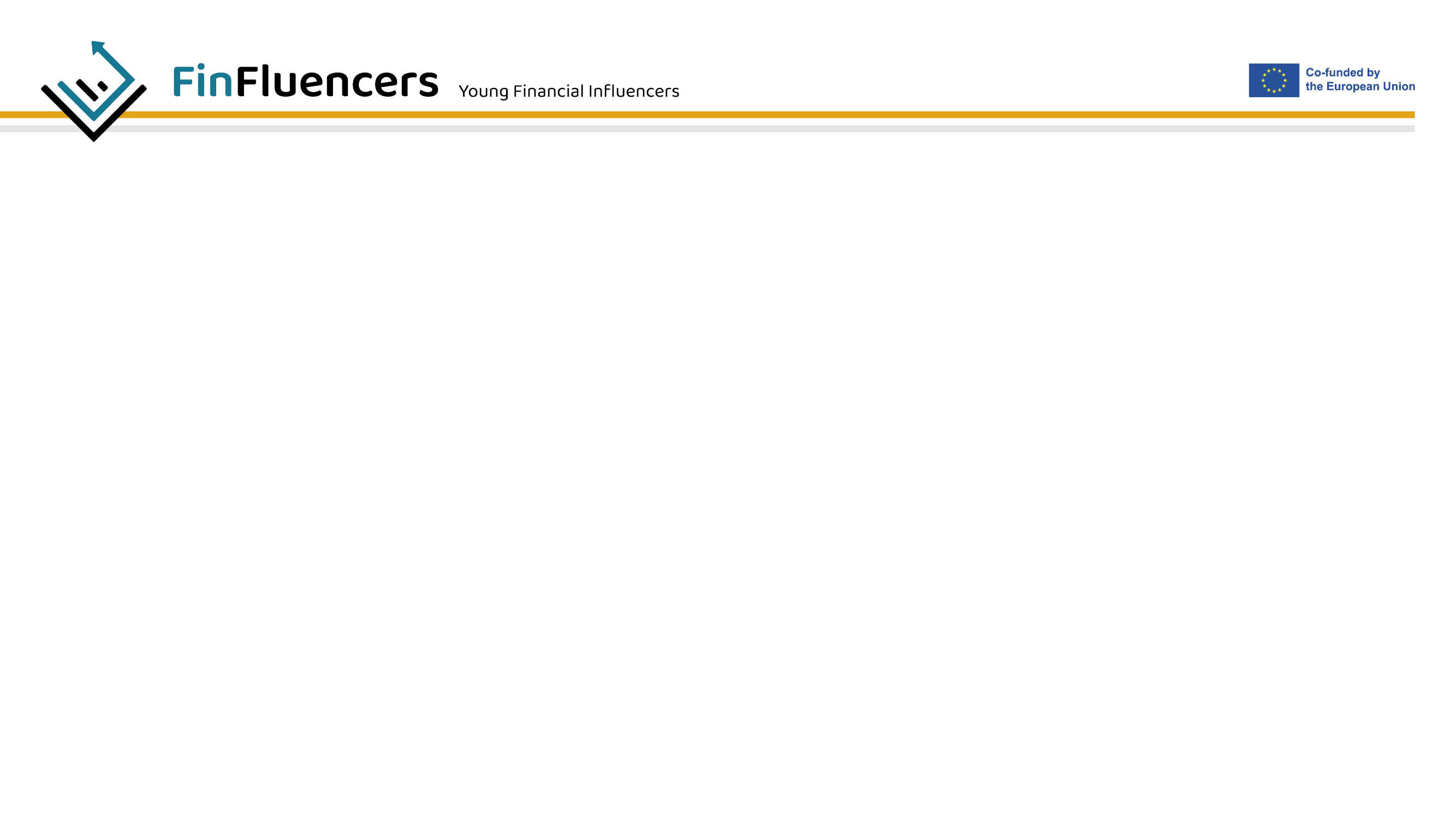 Описание на Модула
Степен на трудност и основни предизвикателства за обучаемите
Комуникация и взаимодействие с аудиторията
Роля на обучителя/фасилитатора при оказването на подкрепа и работата с обучаемите в този модул

Урок 1: Информативен / средно ниво на трудност
Един тест за свързване на термини с правилната дефиниция на всеки от тях. 

Урок 2: Разбиране и прилагане на наученото/ средно към трудно 
Създаване на бизнес канава
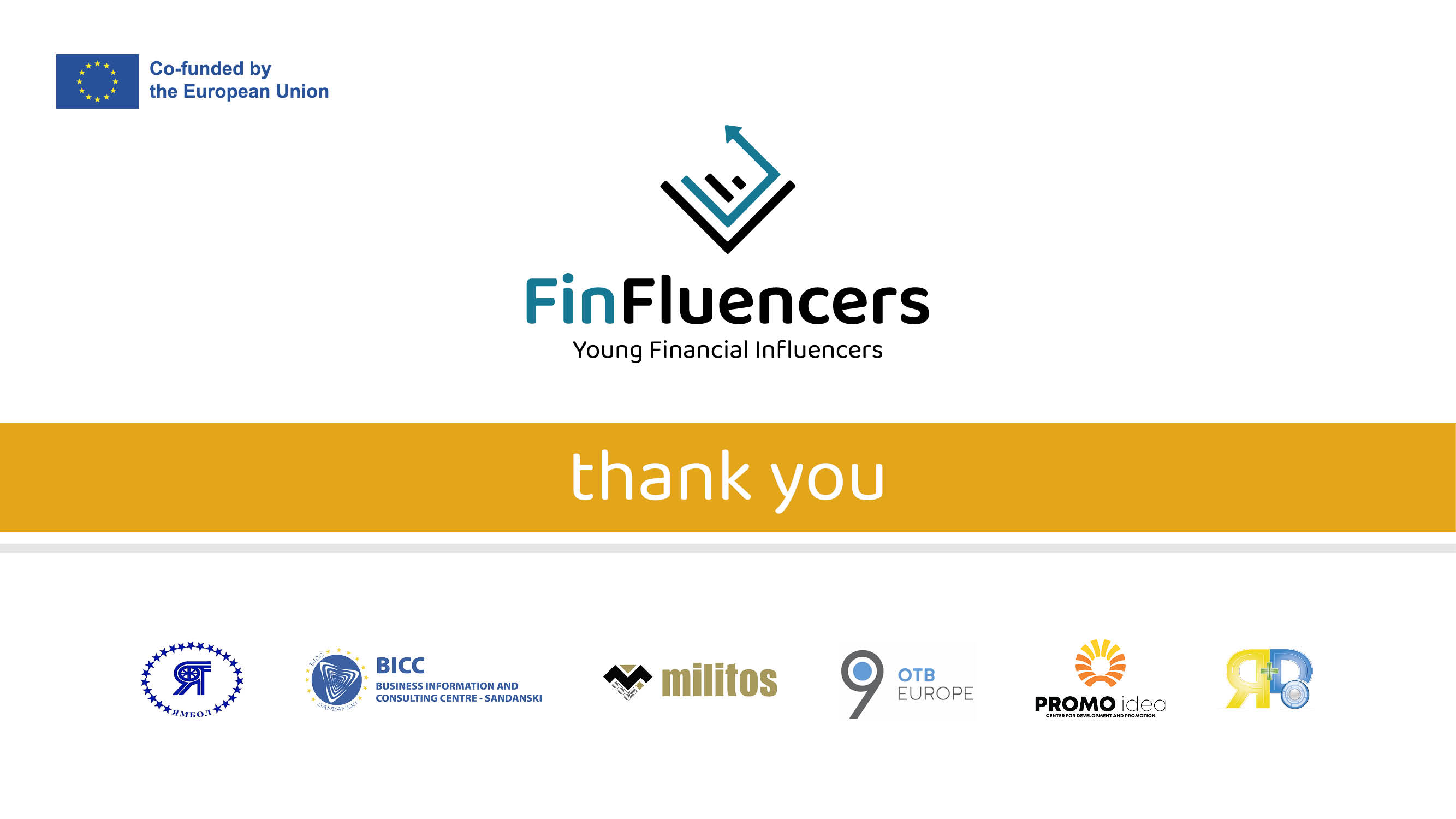